Instructions
Read the slide notes (under each slide)
Review the slide for the main messages
Answer questions (correct answers at end)
Some advanced/optional slides also at end
After completing a slide…
…means optionally proceed to SC.63-SC.65
If unsure: james.brown@hydrosolved.com
SC.63 - SC.65
[Speaker Notes: This is where you will find the notes for each slide. There is also a space to make your own notes and questions.

NOTES AND QUESTIONS:

This is where you can make your own notes and questions.]
1st HEFS workshop, 08/19/2014
Basic Hydrologic Ensemble Theory (for review in Seminar C)
James Brown
james.brown@hydrosolved.com
[Speaker Notes: This introduction to hydrologic ensemble theory provides an overview of the concepts and techniques used in hydrologic ensemble forecasting and a foundation for subsequent training on the Hydrologic Ensemble Forecast Service (HEFS) specifically. 
It is not intended to be a primer on statistics and probability theory, although several elementary concepts are reviewed. Similarly, it is not intended to provide a detailed review of the HEFS. In subsequent training, many of the basic concepts addressed here will be reviewed and extended in the context of the HEFS. 
The slides are separated into sections. You may decide to review the material by section, taking a break in between sections. Some sections are longer than others.
As you progress through these sections, several questions are posed in order to review and consolidate your understanding of the materials covered. The answers to these questions can be found in the last slide. 
It is recommended that you read through the notes accompanying each slide and then explore the corresponding slide for the main messages. As you move through the slides, you may wish to take notes and identify questions in the space provided after these explanatory notes. 
You may wish to retain any notes and questions for the workshop. Some of these slides will be reviewed during the workshop (in Seminar C).
Alongside the main slides, you will find some advanced slides at the end of the module. These slides are linked from the main slides (bottom right corner) and may be reviewed, optionally, after completing the main slide from which the advanced slide is linked.

Hydrologic ensemble prediction is a broad and multidisciplinary topic, covering aspects of meteorological forecasting, hydrologic forecasting, statistics, probability theory and decision making, among others. This overview cannot (and does not aim to) provide either an extensive or a detailed understanding of these areas. However, where possible, additional review materials are referenced and may be explored at your convenience. 
The website of the Hydrologic Ensemble Prediction Experiment (HEPEX), which can be found at www.hepex.org, is a particularly valuable resource for education on hydrologic ensemble prediction. The HEPEX promotes collaboration among scientists and practitioners on hydrologic ensemble theory and practice and strongly encourages operational forecasters to become involved, including via the blog postings available at the website. 

NOTES AND QUESTIONS:]
Contents
Why use ensemble forecasting?
What are the sources of uncertainty?
How to quantify the input uncertainties?
The ingredients of a probability model
How to quantify the output uncertainties?
How to apply operationally?
[Speaker Notes: The slides are separated into six parts. 
We’ll start by exploring the motivations for ensemble forecasting any why ensemble forecasts might be preferred over “deterministic” or single-valued forecasts (these two terms are frequently used to describe conventional, non-probabilistic, forecasts and should be regarded as synonymous).  
Next, we’ll consider the origins or “sources” of uncertainty in hydrologic ensemble forecasting. An important aim of hydrologic ensemble prediction is to quantify the total uncertainty in streamflow and other hydrologic variables. 
In practice, the total uncertainty originates from multiple individual sources. Understanding these sources is important for quantifying the total uncertainty, as well as targeting resources towards reducing uncertainty. 
There are several approaches to quantifying uncertainty, but probability theory provides the most comprehensive and widely applicable approach. 
In order to quantify the uncertainties in the outputs from hydrologic models, it is necessary to first quantify the uncertainties in the inputs. These will be reviewed in turn.
We’ll look at the ingredients required to define a probability model for the inputs to a hydrologic model.
The uncertainties associated with hydrologic predictions are considered ”output uncertainties” because the input uncertainties are translated through the hydrologic models.
We’ll review the use of ensemble forecasting to quantify the uncertainties in model outputs.
Finally, we’ll consider how the theory of ensemble forecasting is translated into operational forecasting practice and how it contributes to similarities and differences between the various operational ensemble forecasting systems used today, including the HEFS. 

NOTES AND QUESTIONS:]
What is not covered?
Limited scope
Not a mathematical/statistical primer
Not a literature review of current techniques
Focus on the basic theory of ensemble forecasting
Does not cover theory of hindcasting and verification
Limited detail
Mathematical detail often sacrificed
Not focused on HEFS techniques (addressed later)
For more details, see linked resources (end of slides)
[Speaker Notes: As indicated earlier, this course will provide a basic introduction to hydrologic ensemble forecasting and not a detailed review. Also, while it provides a context for understanding the HEFS, it does not focus on the HEFS specifically. 
Understanding the basic theory of ensemble forecasting is important in reflecting on the choices made in developing the HEFS, comparing the HEFS to other systems, and understanding the strengths and weaknesses of different approaches, including those associated with the HEFS. 
The HEFS RFC training program has been separated into two parts, namely: 1) configuring and using the HEFS for operational forecasting; and 2) configuring and using the HEFS for retrospective forecasting (also known as reforecasting or hindcasting) and verification. 
The first workshop does not consider hindcasting and verification. Similarly, this introduction to hydrologic ensemble forecasting does not consider hindcasting and verification in any detail. This will be considered in subsequent training materials. 

NOTES AND QUESTIONS:]
1. Why use ensemble forecasting?
Reasons to assess uncertainty
Single-valued forecasts are misleading
There is an understandable desire for simplicity
Yet, also known that large uncertainties are common
Ignoring them can lead to wrong/impaired decisions
Uncertainties “propagate” (e.g. met > hydro > eco)
Risk-based decision making
Knowledge of uncertainty helps to manage risks
E.g. risk of false warnings tied to flood probability
E.g. risk of excess releases tied to inflow probability
[Speaker Notes: The motivation for ensemble forecasting originates from the limitations of single-valued or “deterministic” approaches, which do not provide explicit information about uncertainty. 
Single-valued forecasting approaches are a choice; that is, a choice to ignore uncertainty. These uncertainties are widely known and understood to exist, but assessing them requires time and effort. Of course, all modeling involves simplifying assumptions. However, arguably, deterministic forecasts are a simplification too far.  
The problems with ignoring uncertainty, or failing to explicitly account for uncertainty, are at least twofold. 
First, single-valued forecasts do not faithfully reproduce a forecasters true understanding of the problem; uncertainties are widely recognized and accepted among operational forecasters, despite the prevalence of single-valued forecasting. 
Second, single-valued forecasts do not provide end-users and decision makers with a reasonable basis to weigh different sources of information. If a forecast contains large uncertainties, these uncertainties should be factored into their decision processes. When forecasts are interpreted alongside other information, single-valued forecasts may be over-weighted in some cases (i.e. viewed as more certain than reasonable) and under-weighted in other cases (i.e. viewed as risky, because they ignore known uncertainties). 
Single-valued forecasts require subjective guidance on forecast uncertainties, because these uncertainties are not explicitly part of the forecast. In practice, subjective guidance is fraught with difficulties. One reason is that different sources of uncertainty combine in complex ways and “propagate” through hydrologic models. In other words, the output uncertainties may not be related to the input uncertainties in simple ways. Another reason is that subjective guidance relies on experience, and not all scientists and operational forecasters are equally experienced with the uncertainties that arise in particular basins or for particular applications.

In contrast to single-valued forecasts, ensemble forecasts provide explicit information about uncertainty, which can be used to manage risk. 
For example, when issuing flood warnings, those warnings can be calibrated against the forecast probability of flooding so that the risk of issuing false warnings (i.e. “crying wolf”) is minimized. 
Likewise, when deciding on reservoir releases in response to forecasts of heavy precipitation and inflow, the probability of exceeding a certain (critical) inflow may be quantified and precautionary action taken to manage the risk of releasing water unnecessarily versus retaining too much water and causing overtopping.
Thus, ensemble forecasts allow for more objective and sophisticated decision making that properly captures the uncertainties inherent in hydrologic predictions.   

NOTES AND QUESTIONS:]
Reasons to assess uncertainty
National Research Council, 2006
COMPLETING THE FORECAST
Characterizing and communicating Uncertainty for Better Decisions Using Weather and Climate Forecasts
Committee on Estimating and     Communicating Uncertainty in Weather and Climate Forecasts
Board on Atmospheric Sciences and Climate
Division on Earth and Life Studies
NATIONAL RESEARCH COUNCIL OF THE NATIONAL ACADEMIES
THE NATIONAL ACADEMIES PRESS
Washington, D.C.
www.nap.edu
“All prediction is inherently uncertain and effective communication of uncertainty information in weather, seasonal climate, and hydrological forecasts benefits users’ decisions (e.g. AMS, 2002; NRC; 2003b). The chaotic character of the atmosphere, coupled with inevitable inadequacies in observations and computer models, results in forecasts that always contain uncertainties. These uncertainties generally increase with forecast lead time and vary with weather situation and location. Uncertainty is thus a fundamental characteristic of weather, seasonal climate, and hydrological prediction, and no forecast is complete without a description of its uncertainty.” [emphasis added]
[Speaker Notes: The need to include explicit estimates of uncertainty in environmental forecasts is now widely recognized. 
Although pioneered in meteorology, ensemble forecasting has become increasingly common in hydrology and has moved, increasingly, from research to operations.
The benefits of ensemble forecasting are reflected in calls by the National Research Council (NRC) and others to expand and strengthen the use of ensemble forecasting in all areas of operational weather, climate and hydrologic prediction.
As indicated by the NRC in their 2006 publication, “Completing the Forecast”, uncertainty is a fundamental characteristic of meteorological and hydrologic prediction and these uncertainties must be properly quantified, communicated, and understood by end-users with different levels of experience and sophistication, from emergency managers and decision makers to the general public, in order make best use of the information available.
Within the NWS, the need to quantify and communicate uncertainty is consistently identified as an important service objective in stakeholder engagement activities. 
For example, the recent stakeholder engagement to demonstrate Integrated Water Resources Science and Services (IWRSS) for the Mid-Atlantic region found that “improved […] uncertainty information and analyses” was among the most commonly identified needs and that, in order to meet the needs of stakeholders, “providing guidance on how to present uncertainty for all types of information to non-technical audiences” was a top priority. This report can be found at:

http://www.nws.noaa.gov/om/water/resources/IWRSS_FinalReport_Mid%20A_LS.pdf

Clearly, therefore, the need to quantify and communicate uncertainty is widely recognized as important, both within the scientific and operational forecasting communities, as well as by end users of hydrologic forecasts.

NOTES AND QUESTIONS:]
Example application
HEFS inputs to NYCDEP Operational Support Tool (OST)







Output: risks to volume objectives (e.g. habitat, flooding)
Output: risks to quality objectives (NYC water supply)
Initial conditions (reservoir storage/quality; snowpack) 
[single-valued]
Water models
Reservoir Water Quality Model (CEQUAL-W2)
Reservoir storages, diversions, releases and spills [ensemble]
Forcing forecast [single-valued]
OASIS Water System Model
Effluent turbidity
[ensemble]
HEFS streamflow forecast [ensemble]
Turbidity forecast [single-valued]
[Speaker Notes: This slide provides an example of how hydrologic ensemble forecasts may be used in practice. 
The New York City Department of Environmental Protection (NYCDEP) are interested in improving the management of water supply, both in terms of quantity and quality, to NYC. They want to place their decisions within a risk-management framework that properly accounts for the uncertainties associated with different sources of information, allowing them to be weighted appropriately when reaching decisions.
To do this, they have developed an Operational Support Tool (OST).
The OST comprises a series of hydrologic models, with associated inputs, that allow the NYCDEP to forecast various water quantity and quality variables and to make decisions on the basis of risk to water volume or water quality objectives. 
For example, one of the critical concerns for NYCDEP is the level of turbidity of the forecasts for the NYC water supply.
In order to account for the main uncertainties, the initial version of the OST will include ensemble forecasts from the HEFS.
The HEFS streamflow forecasts are used as input to the hydrologic models, in order to provide forecasts of future reservoir conditions and effluent turbidity for risk-based decision making.
To begin with, only the uncertainties in the streamflow forecasts (from the HEFS) are considered by the OST, but other uncertainties, such as the reservoir turbidity and meteorological forcing will be considered in future.
The NWS have provided NYCDEP with streamflow hindcasts for 28 locations in MA- and NE-RFCs. These hindcasts have been used to calibrate and evaluate the OST for historical cases, in order to demonstrate the value of the OST when compared to the existing system.

NOTES AND QUESTIONS:]
Reasons to not assess uncertainty
In the interests of balance…
Technical details risk knowledge/communication gap
Scope for misunderstanding probabilities…
…for example, may not consider all uncertainties
Large upfront investment (in systems and training)
But justified for operational forecasting
For operations, balance strongly favors ensembles
Reflected in investments (NWS, ECMWF, BoM..)
BUT: training and communication is a long-term effort
[Speaker Notes: For a balanced argument, and in order to engage with, and hopefully avoid, some of the pitfalls of assessing and communicating uncertainty, it is worth considering several reasons to NOT assess uncertainty. 
As emphasized in numerous stakeholder engagement activities and illustrated in multiple scientific papers over recent years, there is significant scope for misunderstanding, miscommunication and misrepresentation of sophisticated forecast products that convey information about uncertainty. 

First, ensemble and probability forecasts can reinforce skepticism among operational forecasters and end-users that new techniques are not understandable or operationally relevant. In this context, there is often a general understanding about the importance of uncertainty, but this is accompanied by some skepticism about the complexity of techniques required to quantify uncertainty. 
Unfortunately, the development of new forecasting systems and forecast products is often top-down (scientists > operational forecasters > end-users), rather than bottom-up. This can lead to disengagement and lack of ownership of new technologies and forecast products. Of course, this is not exclusively a problem with ensemble forecasts.
Alongside the scope for misunderstanding of technical concepts surrounding ensemble forecasting, there is some risk that new technologies, such as the HEFS, create unrealistic expectations. 
It is commonly thought that, because ensemble forecasts predict a range of possible outcomes, such forecasts cannot really be “wrong”; in other words, they cannot contain errors. This is not correct. Ensemble forecasts, as with single-valued forecasts, may be biased and they may not always capture the true outcome. 
Finally, it is worth noting that ensemble forecasting systems require a large upfront investment in systems and training. This inevitably reduces investment in other areas of hydrologic forecasting, such as improving models and model calibrations. For this reason, there is often a tension in the operational forecasting community between improving ensemble approaches (e.g. adding more ensemble members) and improving the underlying models.

Mitigating these risks will require a sustained program of training and communication over many years, which includes scope for feedback between end-users and operational forecasters, as well as operational forecasters and model developers, in improving forecast products and methods for communicating uncertainty (i.e. bottom-up as well as top-down). 
As part of this process, it is critically important that operational forecasters are engaged with the further development of ensemble forecasting systems, such as the HEFS, and properly understand the basic concepts of ensemble forecasts and their limitations.
In practice, the potential risks associated with new technologies, such as ensemble forecasting, can be addressed by proper investment in education, training and communication. Furthermore, they should be addressed, as the balance of costs and benefits clearly favors approaches that explicitly quantify and communicate uncertainty. 
This is also reflected in the level of investment being directed towards ensemble forecasting approaches in national and international forecasting agencies, such as the NWS, the ECMWF, and the Australian BoM. 
Indeed, without these approaches, high-valued end-users, such as the NYCDEP, would not be able to properly manage the risks associated with forecasting water quality and quantity and support their end users in managing risk (e.g. emergency managers, the general public).

NOTES AND QUESTIONS:]
Reasons to use ensemble technique
Ensemble Prediction Systems
Highly practical tool to “propagate” uncertainty
Based on running models with multiple scenarios
Scenario is one combination of model settings
Need to include all main settings/uncertainty sources  
Advantages
Flexible: just run existing (chain of) models n times
Scalable: allows complex models, parallel processing
Collaborative: widely used in meteorology etc.
[Speaker Notes: [Mention HEPEX in terms of collaborative efforts]

So far we have largely conflated ensemble forecasts and probability forecasts as being the same thing. However, ensemble forecasts are simply a practical method for assessing uncertainty, from which statements about probability can be made (if so desired).
A fundamental concept in assessing uncertainty, to be addressed later, is that uncertainties “propagate” through calculations and models. In other words, input uncertainties are integrated together with modeling uncertainties and altered by the model equations, leading to output uncertainties. 
In practice, the output uncertainties may be related to the input and other uncertainties in complex ways, because meteorological and hydrologic models are themselves complicated, whereby the outputs are non-linear functions of the inputs, and the inputs are all related to each other (e.g. temperature, precipitation and relative humidity are all related).

Ensemble prediction systems provide an elegant and conceptually simple approach to propagating uncertainty through models whereby different “scenarios” are produced for the uncertain input variables and the model is simply run with each possible scenario. Thus, unlike other approaches for assessing uncertainty, the meteorological and hydrologic models do not require modification (i.e. they remain “black box”). The models are simply run, repeatedly, with different scenarios for the inputs and other uncertain quantities (e.g. parameters).
As will be discussed in detail later, there are some rules or requirements for producing valid “scenarios” or possibilities. 
Aside from these restrictions on producing scenarios, ensemble prediction is conceptually very simple. It involves running a single-valued forecasting model, with single-valued inputs and parameters, for each of a number of scenarios, which leads to multiple scenarios for the outputs of interest (i.e. streamflow and other hydrologic variables). These possibilities are variously referred to as “samples”, “realizations” and “ensemble members”. For time-series, the individual time-series are often referred to as “ensemble traces”. 

The advantages of ensemble prediction largely stem from its conceptual simplicity and the ability to run existing models without modifications. Thus, it is scalable to complex problems involving multiple models that are chained together, such as water quality models and ecological and economic models, which require hydrologic forecasts as inputs. 
Also, because each model run is conducted independently, ensemble forecasting is well-suited to parallel processing. Thus, computing resources can be expanded over time to handle growing requirements. 
Ensemble prediction systems are also highly collaborative because many scientists and operational forecasting agencies are using them. Thus, for example, the HEFS benefits directly from ensemble weather forecasts produced by the NCEP for the short- to long-range. 

NOTES AND QUESTIONS:]
History of ensembles in NWS
Focused on long-range 
Ensemble Streamflow Prediction (since late 1970s)
Climate ensemble from past weather observations
Various adaptations (e.g. to use CPC outlooks)
Limitations of ESP
Not based on forecasts, so only reproduces the past
Does not use best data for short-/medium-range
Does not account for hydrologic uncertainties/biases
Hydrologic uncertainties/biases can exceed meteo.!
[Speaker Notes: Applications of ensemble forecasting to hydrologic prediction have a long history in the NWS. 
The first operational ensemble prediction system was developed in the late 1970s by the NWS. By sampling from historical observations of precipitation and temperature, the NWS River Forecast System was used to generate ensemble streamflow forecasts for up to 90 days into the future. This was originally known as “Extended Streamflow Prediction”, but subsequently renamed to Ensemble Streamflow Prediction or ESP.
Fundamentally, ESP was designed for long-range forecasting of the future streamflow climatology (based on the past forcing climatology). For example, it is used in the western U.S. to forecast seasonal water supply, while the North Central RFC uses ESP to evaluate the probability of flooding from snowmelt in the following spring. However, ESP has been adapted over time to use additional information, such as the Climate Prediction Center (CPC) seasonal climate outlooks, as well as RFC short-range QPF forecasts.

Notwithstanding the value of ESP for long-range streamflow forecasting, it also has several important limitations, which the HEFS aims to address. 
Aside from the practical limitations of forecasting with historical climatology (and, therefore, being limited to what happened in the past), ESP does not account for the total uncertainty in streamflow forecasts.  
Rather, ESP only accounts for the meteorological uncertainties. 
While the meteorological uncertainties are generally important, the uncertainties contributed by the hydrologic modelling (e.g. in terms of model structure, parameters, initial conditions and so on) are more important in some cases, particularly when the hydrologic models are poorly calibrated and when the hydrologic initial conditions persist in the streamflow forecasts (e.g. at downstream locations). 
A second fundamental limitation of ESP is that it does not correct for biases in the streamflow forecasts. While the forcing climatology is unbiased, by definition, the hydrologic models are not always unbiased, even when they are reasonably well-calibrated. Thus, ESP forecasts frequently contain residual biases that can limit the value of these forecasts for many practical applications. 
NOTES AND QUESTIONS:]
Need for an end-to-end system
HEFS service objectives
HEFS “A Team” defined several requirements:
Span lead times from hours to years, seamlessly
Issue reliable probabilities (capture total uncertainty)
Be consistent in space/time, linkable across domains 
Use available meteorological forecasts, correct biases
Provide hindcasts consistent w/ operational forecasts
Support verification of the end-to-end system
These requirements are built into HEFS theory
[Speaker Notes: The HEFS aims to provide a comprehensive, end-to-end, hydrologic ensemble forecast service that properly accounts for the total uncertainty in the hydrologic predictions, while correcting for any residual biases. As such, it both overcomes many of the limitations of ESP and extends the scope of ensemble prediction to applications that were previously not supported (or not fully supported) by ESP, such as short- to medium-range forecasting.  
Building on the science and software developed for the Experimental Ensemble Forecast Service (XEFS), a framework of requirements and recommendations was developed by the HEFS Assessment Team (A-Team) in early 2011. The A-team report can be found at:

http://www.nws.noaa.gov/oh/hrl/general/

The requirements identified by the HEFS A-team are explicitly incorporated into the theory of the HEFS. 
For example, the ability to correct for biases in the meteorological and streamflow forecasts are addressed, respectively, by the HEFS Meteorological Ensemble Forecast Processor (MEFP) and the HEFS Ensemble Postprocessor (EnsPost). 
In designing the MEFP, the ability to reproduce linkages between temperature and precipitation in space and time, whether between adjacent basins or between RFCs, was an important requirement. This is necessary to generate scenarios of meteorological and hydrologic patterns that are physically realistic or, alternatively, to prevent unrealistic scenarios, such as an ensemble member that indicates extreme precipitation in one sub-basin and zero precipitation in an immediately adjacent sub-basin.

NOTES AND QUESTIONS:]
Question 1: check all that apply
What are the limitations of NWS-ESP?
A.	Does not model forcing uncertainty
B.	Does not model hydrologic uncertainty
C.	Does not model total uncertainty
D.	Does not use short/medium-range forecast forcing
E.	Is not based on calibrated hydrologic models
F.	Does not correct for biases

Answers are at the end.
2. What are the main sources of uncertainty?
Main sources of uncertainty
Total uncertainty in hydrologic forecasts
Originates from two main sources:
Meteorological forecast uncertainties
Hydrologic modeling uncertainties
Can be further separated into many detailed sources
How do they contribute?
Absolute and relative contributions vary considerably
Data/model factors: forecast horizon, calibration etc. 
Physical factors: climate, location, season etc.
[Speaker Notes: Ultimately, the aim of any hydrologic ensemble forecasting system is to capture the total uncertainty in the hydrologic forecasts. 
Unless the total uncertainty is captured adequately, the forecast probabilities cannot be reliable. In other words, unless the total uncertainty is captured, the forecast probability of a given event (e.g. flooding) will not, in practice, occur with the same relative frequency as the forecast probability suggests. For example, on those occasions when flooding is forecast with 90% probability, flooding might actually occur only 50% of the time. 
The total uncertainty in a hydrologic forecast originates from two main sources, namely the forcing uncertainty (i.e. uncertainty about the future values of temperature, precipitation and any other forcing variables used by the hydrologic models) and the hydrologic uncertainty. This hydrologic uncertainty comprises all of the uncertainties associated with hydrologic modeling, including the initial conditions, model parameters, model structure and any other forecasting operations, such as manual modifications to the hydrologic model states and modeling of river regulations. 
Of course, while there are two main sources of uncertainty (meteorological and hydrologic), these uncertainties may be separated into many individual sources (i.e. by drilling down further into the components of modeling). Whether this is necessary, depends on the objectives of the ensemble forecasting system. 
For example, in operational forecasting, the main objective is to capture the total uncertainty, and this is generally possible without quantifying the individual sources of uncertainty (e.g. associated with the hydrologic model parameters or initial conditions). However, drilling down into the model may ultimately prove desirable (e.g. to incorporate additional sources of information about those individual sources, such as soil moisture and other model state variables that may be observed).

Many factors control how the meteorological and hydrologic uncertainties contribute to the total uncertainty in the streamflow forecasts. 
Indeed, both the absolute uncertainties and the relative contributions of these two components vary with location, season, basin response times, data quality and availability, forecast horizon, quality of the hydrologic model calibrations, and so on. 
In general, these controls can be separated into factors related to the availability of suitable data and models and those related to the physical environment that is being modeled. 
For example, small, flashy, basins may be dominated by the meteorological uncertainties during the short- to medium-range because they respond quickly to precipitation (a physical factor) and precipitation is difficult to model at a sufficiently fine spatial and temporal resolution for the smallest basins (a modeling factor).

NOTES AND QUESTIONS:]
Example: two very different basins
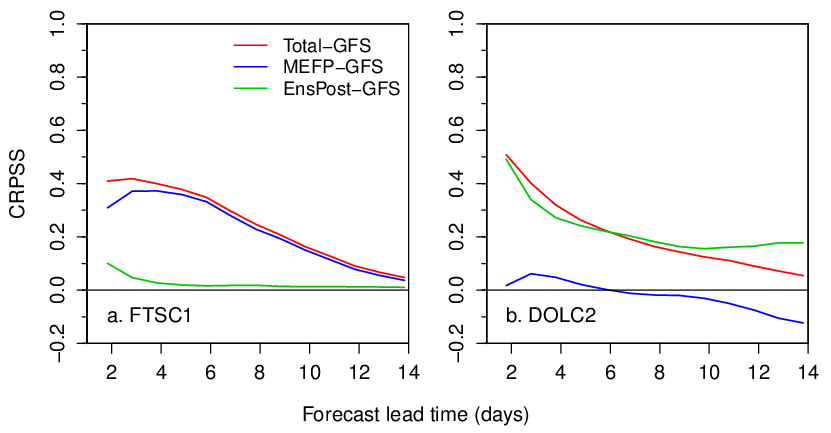 Fort Seward, CA (FTSC1) and Dolores, CO (DOSC1) 
Total skill in EnsPost-adjusted GFS streamflow forecasts is similar
Origins are completely different (FTSC1=forcing, DOLC2=flow)
[Speaker Notes: It is worth exploring some examples of how the meteorological and hydrologic uncertainties contribute to the total uncertainty in the hydrologic forecasts under different conditions.
Let’s start by looking at the skill of the HEFS streamflow forecasts in two rather different basins. Both are headwaters, but are driven by different climate characteristics and importance of snowmelt. 
The first basin is Fort Seward on the Eel River in Humboldt County, CA (FTSC1) and the second basin is Dolores on the Dolores River in the San Juan mountains of CO (DOLC2). 
Fort Seward is characterized by a wet winter climate and dry summers while Dolores is a snow dominated basin where the majority of precipitation falls as snow at higher elevations and the streamflow climatology largely reflect the patterns of snow accumulation during the winter months and then rapid melting in the spring.
These plots show the total skill in the HEFS streamflow forecasts relative to a climatological baseline (akin to ESP). In this context “skill” simply means the fractional improvement of the HEFS streamflow forecasts when compared to ESP. Thus, 0.4 indicates a 40% improvement in terms of the chosen measure (in this case the measure is the “CRPSS”, but the details are not important). 
These plots also decompose the total skill into contributions from the MEFP (the HEFS component that models the meteorological uncertainties and biases) and the EnsPost (the HEFS component that models the hydrologic uncertainties and biases). In all cases, the forcing originates from the frozen GFS model. 

As can be seen from these plots, the total skill (red line) is similar in both basins and declines reasonably smoothly over time. 
However, the origins of this skill are completely different, with the vast majority of skill originating from the MEFP forcing in FTSC1 and the vast majority originating from the EnsPost in DOLC2. 
These differences are understandable because precipitation is relatively predictable in Fort Seward, being in the CA coastal mountain ranges, where winter storms move from the Pacific ocean inland and heavy precipitation translates rapidly into streamflow. 
In contrast, in Dolores, there’s a disconnect between forcing and streamflow driven by the cycle of snow accumulation and melting. This shifts some of the uncertainty and predictability in precipitation onto the initial conditions or snowpack states in the hydrologic models. When the spring melt does occur in DOLC2, this leads to a high degree of persistence in the streamflow that is readily captured by the EnsPost.

NOTES AND QUESTIONS:]
Example: two very different seasons
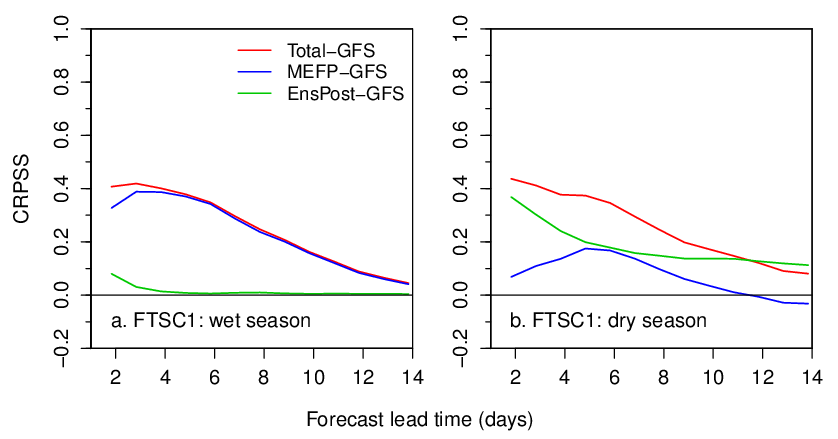 However, in FTSC1, completely different picture in wet vs. dry season 
In wet season (which dominates overall results), mainly MEFP skill
In dry season, skill mainly originates from EnsPost (persistence)
[Speaker Notes: Superficially, therefore, it might appear that the HEFS EnsPost doesn’t add much value in Fort Seward (FTSC1), where most of the skill originates from the forcing. Likewise, it may appear that the HEFS MEFP doesn’t add much value in Dolores (DOLC2), where most of the skill originates from the hydrologic modeling.
However, when drilling down further, this picture can change.

The plots in this slide provide an example of the skill at Fort Seward during the wet and dry seasons, respectively. The plots have the same interpretation as the last slide, but the verification has been done separately for each season in Fort Seward (and no results are shown for Dolores).
Looking at the “wet” season (November-April, inclusive), the picture is similar to the overall period seen in the last slide, because the majority of skill in the winter months comes from the relative predictability of precipitation in the CA coastal ranges (the overall skill tends to be dominated by the wet-season skill).
However, if you look at the dry season, the MEFP is understandably contributing relatively little to the forecast skill because little precipitation is occurring, whereas the EnsPost contributes valuable skill throughout the forecast horizon, including at long lead times where the hydrologic persistence is strong. 
This is understandable, because low flows are persistent and predictable during the dry season. Whether the dry season skill is “meaningful” will, of course, depend on application, but dry conditions also pose risks (e.g. of drought) for which skillful ensemble forecasts are important. 

NOTES AND QUESTIONS:]
How do sources contribute?
Uncertainty in model output depends on 
Magnitude of uncertainty in input sources
Sensitivity of the output variable to uncertain inputs
Uncertainty in outputs increases with both factors
Sensitivity is controlled by the model equations
Simple example (one uncertainty source)
Linear reservoir model, with flow equation:
	Q=wS
	Outflow = watershed coefficient * Storage
[Speaker Notes: [Note that sensitivity can change, e.g. temperature may become important in precipitation typing and snowmelt during spring].

One can also describe, in more general terms, how the total uncertainty in the output from a hydrologic model (or any other model) depends on the uncertainty in the model inputs. In other words, it is possible to draw some general conclusions about what controls “uncertainty propagation”.
There are two critical factors that determine the amount of uncertainty in the model predictions, namely: 1) the magnitude of uncertainty in the model inputs; and 2) the degree of sensitivity of the model outputs to each of the uncertain inputs. 
Put differently, if the inputs are highly uncertain and the outputs are highly sensitive to those inputs, the outputs will be more uncertain. In contrast, if the input uncertainties are small and the outputs are not particularly sensitive to those inputs, the output uncertainties will also be small. 

While the uncertainties in the forcing inputs to a hydrologic model do not, primarily, depend on the structure of the hydrologic model (i.e. they are controlled by external factors, such as the predictability of temperature and precipitation), the sensitivity of the model outputs to these inputs very much depends on the hydrologic model structure, which is controlled by the hydrologic model equations. 

The relationship between these two factors – magnitude and sensitivity – can be illustrated with a simple hydrologic model. 
A linear reservoir model comprises a single output, namely the reservoir outflow, which depends linearly on a single input, namely the reservoir storage. The relationship between the outflow and the storage depends on a watershed coefficient or “friction factor”, which determines how quickly the reservoir drains
In this context, both the model structure (a linear model) and the model parameter (the watershed coefficient) dictate the sensitivity of the reservoir outflow to the storage and hence to the level of uncertainty in the outflow for a given level of uncertainty in the storage. This is illustrated in the next slide for different values of the watershed coefficient. 

NOTES AND QUESTIONS:]
How do sources contribute?
Q=1.0S
Q
Slope = “sensitivity”
Output uncertainty (Q)
Q=0.25S
SC.61
S
Width = “magnitude”
Input uncertainty (S)
[Speaker Notes: Using the example of a linear reservoir model with a flow equation Q=wS, this slide illustrates how the amount of uncertainty about the reservoir outflow (the output from the reservoir model, Q) depends not only on the magnitude of uncertainty about the reservoir storage (the input to the reservoir model, S), but also on the sensitivity of the reservoir model to the input, which is controlled by the linear model structure and by the watershed coefficient, w.
The magnitude of the input uncertainty is reflected in the width of the probability distribution of the reservoir storage (the width of the red curve); in other words, as the width increases, more storage values are possible and the true storage value is less certain. 
The sensitivity of the reservoir outflow to the storage depends on the watershed coefficient within the linear model (the slope of the green line). Two possible (not necessarily realistic!) values of the watershed coefficient are shown for illustration, as represented by the two green lines.
The gray areas show how a “unit” amount of uncertainty about the reservoir storage translates into a “unit” amount of uncertainty about the reservoir outflow for two different watershed coefficients. 
The blue curve illustrates how the probability distribution of the reservoir outflow depends on the probability distribution of the reservoir storage for each watershed coefficient. If the blue curve is wider, there is more uncertainty about the reservoir outflow. Clearly, the slope of the curve also determines the “average” value of the reservoir outflow (a larger watershed coefficient allows more water to leave).

When the watershed coefficient is smaller (0.25), the sensitivity of the outflow is reduced because more water is retained in the reservoir. Indeed, in the most extreme case when the watershed coefficient is zero (e.g. a dam), the level of uncertainty in the storage has no impact on the level of uncertainty in the outflow; the outflow is, by definition, zero in that case, and hence the uncertainty is also zero. 
As the watershed coefficient increases (towards 1.0), the reservoir outflow becomes more sensitive to the storage and hence the uncertainty in the outflow increases (along with the average outflow). The uncertainty about the reservoir outflow cannot exceed the uncertainty about the reservoir storage, because the outflow cannot exceed the storage.
Naturally, although not shown visually in this slide, the amount of uncertainty about the reservoir outflow (the model output) would also increase or decline as the width of the probability distribution of the model input (reservoir storage) increased or declined (i.e. the width of the red curve). 
Thus, in general terms, the uncertainty about the model output depends jointly on the magnitude of uncertainty about the input (width of the red curve) and the sensitivity of the output to the uncertain input (as dictated by the linear model and the choice of watershed coefficient in this example). 

Optionally, you may now proceed to advanced slide SC.61 before returning.

NOTES AND QUESTIONS:]
How can we capture all sources?
What about non-hydrologic sources?
Hydrologic outputs often used in additional models
Are those uncertainties being considered?
What about social and economic uncertainties?
What constitutes a “source”?
Where to stop? Can always drill down further
Detailed model may be desirable, but rarely practical
Aggregate detailed sources, capturing total uncertainty
For example: meteorological (S1) + hydrologic (S2)
[Speaker Notes: As indicated in the previous slides, the total uncertainty in streamflow forecasts depends on two main sources of uncertainty, namely the meteorological and hydrologic uncertainties, which can be disaggregated into several more detailed sources of uncertainty. 
Collectively, the contribution of these uncertainties to the total (output) uncertainty will depend on a combination of the magnitude of the uncertainty in each uncertain input and the sensitivity of the output to that variable.  
However, before we consider the techniques available to quantify particular sources of uncertainty (i.e. the meteorological and hydrologic uncertainties), it is worth considering some of the difficulties in identifying and quantifying particular sources of uncertainty.

First, while the total uncertainties in streamflow may be captured by the combination of meteorological and hydrologic uncertainties, they are not necessarily the only important uncertainties for decision making purposes. 
On the contrary, practical applications of hydrologic forecasts, such as river recreation, reservoir management and flood warning, can depend on multiple additional sources of uncertainty, of which some may be more important than the uncertainties associated with streamflow forecasts. 
These include social and economic uncertainties, uncertainties about decision processes, and uncertainties contributed by other models and decision support systems that use hydrologic forecasts. While these uncertainties are beyond the scope of operational hydrology, it is important that end users consider these additional sources of uncertainty.

Second, for those sources of uncertainty that can (and should) be addressed in operational hydrology, it is not always straightforward to determine what constitutes a “source” of uncertainty that should be modeled. 
The most important thing to remember in this context is that the total uncertainty should be adequately quantified. If the ensemble forecasts do not capture the total uncertainty in the streamflow, they cannot be expected to produce reliable predictions and thus reliable decisions. 
In this context, the sources of uncertainty are only important insofar as they help to quantify and/or reduce the total uncertainty. Thus, for example, if information is available that might help to quantify uncertainties in the initial conditions or parameters of the hydrologic models, it may be worthwhile quantifying these individual uncertainties separately. Otherwise, it may be sufficient to model the aggregate effects of these individual hydrologic uncertainties (more on this later). Again, the main objective is to accurately quantify the total uncertainty. 

NOTES AND QUESTIONS:]
Question 2: check all that apply
Flow forecast uncertainty depends on:
A.	Hydrologic uncertainty
B.	Meteorological uncertainty
C.	Magnitude of input uncertainties
D.	Economic and social uncertainties
E.	Basin characteristics
F.	Sensitivity of model output to each input

Answers are at the end.
3. How to quantify the input sources of uncertainty?
Preliminaries: terminology
Error, bias, association
Error: deviation between predicted and “true” outcome
Bias: a consistent error (in one direction)
Association: strength of relationship (ignoring bias)   
Uncertainty
Inability to identify single (“true”) outcome
Equivalently: the inability to identify true error
Randomness/unpredictability introduces uncertainty
Need to model the possible errors (uncertainty)
[Speaker Notes: Before considering the techniques available to quantify the uncertainties in model inputs, we need to precisely define what we mean by uncertainty and distinguish uncertainty from other, related, concepts. 
When reading about uncertainty, the terms “error” and “uncertainty” are sometimes conflated. However, in many ways, error is the opposite of uncertainty, because it represents a concrete (i.e. certain) deviation between a prediction and a “true” outcome. Without knowing the “true” value of something, you cannot know its error. 
An error is simply a deviation between the true outcome and our representation of it. When forecasting, the true value and hence the error are unknown; instead they are predicted (ideally with a range of values that reflects this lack of knowledge).
Bias is related to error insofar as it involves a consistent deviation between the true outcomes and their predicted outcomes. In other words, “bias” denotes a directional error, averaged over a large number of cases, such as a consistent underestimation or overestimation. 
When building models, including models of uncertainty, another valuable concept to understand is “association”. 
Association refers to the relationship between two or more variables, such as the relationship between predictions and observations. There are different types of association, which can be measured in different ways. For example, correlation is a measure of linear association between two variables (more on this later). 

Uncertainty acknowledges that the true value of something is unknown. This may be due to randomness or the inability to predict something precisely (such as the future value of streamflow). 
In accepting that the true value is unknown, we may choose to represent that true value with a single value or “best guess”. However, such an approach – adopted in deterministic forecasting – is misleading, because it is contrary to our understanding that the true value is unknown. 
Instead, we may choose to represent the uncertainty with a range of possible values. Each of these possibilities may deviate from the true value (i.e. it may contain error), but the true value will hopefully lie within the range of possibilities. 
Some of these concepts are shown graphically for further clarification in the next slides.  

NOTES AND QUESTIONS:]
Error, bias, association
Observed 
Forecast
Value
Time
Unbiased 
Strong association
Small total error
Some bias 
Moderate association
Moderate total error
Large bias 
Strong association
High total error
Unbiased (but conditionally biased) 
Negative association
High total error
[Speaker Notes: This slide illustrates, graphically, some of the concepts introduced in the previous slide. 
Here, we consider error, bias, and association, which are easily illustrated in a deterministic forecasting context (but also apply in an ensemble context).
We have two notional time-series, one comprising a deterministic forecast and one showing the corresponding observed time-series. 
Each chart shows an example of some of the attributes previously discussed. 

In the top left chart, there is the ideal – if a somewhat unrealistic – scenario where the forecasts and observations match almost perfectly. In that case, they are unbiased, they show strong association and, therefore, have small overall error.
Moving to the top right, there’s an example of a forecasting system that shows moderate association insofar as the curves match up reasonably well and moderate bias insofar as the forecasts consistently overestimate the observation, but not to a very large degree. Consequently, the total error is also moderate.
Moving down to the bottom left, we have an example of a forecasting system that shows a very large positive bias or tendency to over-predict. 
At the same time, the curves follow an almost identical shape so they have a very strong degree of association or correlation. In other words, when the observations increase or decline, the forecasts increase or decline proportionally. However, as a result of the strong bias, the total error is high.
Finally, in the bottom right, we have an example of a forecasting system that is unbiased in that the forecasts and observations predict similar levels overall, but there’s quite a large timing error and thus a negative association between the forecasts and observations. In other words, as the observations are declining the forecasts are increasing! This will result in a low degree of accuracy or a high total error.
If you look at this last plot more carefully, you may notice that while the forecasts and observations show a similar overall average, that definition of bias may not be entirely adequate. In other words, the low observations are consistently over-forecast and the high observations are consistently under-forecast, i.e. the forecasts are “conditionally” biased.

NOTES AND QUESTIONS:]
Uncertainty: range of values
Uncertainty is a relative quantity
All three forecasts captured the observation
Forecast 1 (climatology)
Forecast 2 (issued 2 weeks ago)
Forecast 3 (issued yesterday)
Observation (what happened)
Small uncertainty (i.e. much narrower spread than climatology)
Probability (density)
Large uncertainty (i.e. spread quite similar to climatology)
Average temperature, today (C)
[Speaker Notes: Uncertainty is a relative quantity because it depends on the amount and quality of information available. 
For example, imagine a temperature forecast. In the absence of a weather forecasting model, we would have little information with which to predict temperature. This would imply a high degree of uncertainty. Indeed, our best approach may be to collect all of the past temperature values from the same date and time over the historical period of record and consider all of these temperatures as possible. 
If we plotted these historical temperatures in a smooth histogram (showing the frequency of occurrence of difference historical temperature values), the curve would be relatively wide (Forecast 1, the red curve); in other words, there would be a broad range of possible temperature values, each with a relatively small chance of occurrence. 
In contrast, if we had a weather forecasting model, it is likely that we could predict temperature with a smaller degree of uncertainty than climatology. This level of uncertainty might depend on several factors, such as forecast lead time, i.e. shorter lead times should allow for more confident predictions. This is illustrated with the notional curves for “Forecast 2” and “Forecast 3”, which were produced for a longer and shorter lead time, respectively. 
It should be noted that the overall tendency of the forecasts (or bias) may change with forecast lead time, as well as the amount of spread, because the weather is directional (i.e. it warms or cools).
As the forecast lead time collapses to 0, our uncertainty should also collapse to zero (or to the uncertainty associated with whatever observed value we have available). 
Thus, uncertainty is a relative quantity; it varies relative to the information available. Without that context, it is impossible to say whether a given range of values is “small” or “large”.
In this case, all three forecasts captured the observed outcome, only forecast 3 was more confident (less uncertain).
Of course, there are many factors that control the predictability of the weather (and hence uncertainty), aside from forecast lead time.

NOTES AND QUESTIONS:]
Uncertainty: range can be wrong!
Capturing forecast uncertainty doesn’t mean always being right!
Flooding forecast 23 times with probability 
0.4-0.6 (mean=0.48)
“When flooding is forecast with
probability 0.48, it should occur 48% of 
the time.” Actually occurs 36% of time.
Sample size plot
1.0   


0.9


0.8            


0.7


0.6


0.5


0.4


0.3


0.2


0.1


0.0
Observed probability of flood given forecast
50











0
Frequency
0.0    0.2    0.4     0.6     0.8    1.0
Forecast class
0               0.1               0.2               0.3                0.4                0.5              0.6                0.7                0.8                 0.9                1.0
Forecast probability of flood
[Speaker Notes: In the presence of uncertainty, it is sensible to forecast a range of possible values, rather than predict a single value. 
However, it is important to remember that, while probability forecasts provide a range of possible outcomes, they are not always “right”. It is a common misconception to think that probability forecasts cannot be tested or shown to be “wrong”.
On the contrary, while probability forecasts may be preferred over single-valued forecasts, the forecast probabilities may still contain biases. As with deterministic forecasts, this can be tested with a suitably large sample of historical forecasts and observations (i.e. it can be tested in a statistical sense).

This can be illustrated with a verification plot, i.e. a plot that verifies the forecast probabilities. In this case, we are looking at a “reliability diagram”.
The reliability diagram looks at biases in forecast probabilities of a given, discrete, event. 
A discrete event is something like “flooding”, i.e. the exceedence of a discrete flow threshold (the flood threshold), as in this example.
Let’s begin by looking at the histogram in the bottom right, which is known as the sharpness plot. This shows how many historical instances of our probability forecasts of flooding fall into particular categories of low or high probability. So, from the available historical sample, flooding was forecast 23 times with a probability somewhere between 0.4-0.6, of which the average was 0.48.
Now looking at the reliability diagram itself (represented by the red curve), we have each of those probability categories from the histogram plotted on the x-axis. Specifically, we have the average forecast probability in each category. For example, of the 23 forecasts that fell within the 0.4-0.6 category, the average forecast probability was 0.48. 
For each category, we then look at the frequency with which flooding actually occurred (i.e. was observed). In theory, flooding should have occurred with the same frequency as the average forecast probability. 
In other words, if you look at the third category, you see that flooding was predicted with an average forecast probability of 0.48. On those occasions when flooding was forecast with an average probability of 0.48, one would hope that flooding actually occurred 48% of the time. In practice, flooding actually occurred only 36% of the time, indicating a small over-forecasting bias in that category. 

In summary, while it is preferable to quantify forecast uncertainty, doing so does not guarantee that the forecasts will always capture the observed outcomes or do so in an unbiased way. 
Indeed, some ensemble forecasting systems may explicitly ignore particular sources of uncertainty (e.g. for convenience). In that case, the forecasts cannot be expected to be reliable. The importance of hindcasting and verification will be explored in later training.

NOTES AND QUESTIONS:]
Foundations: random variables
What is a random variable?
A variable with several possible outcomes
Actual outcome is unknown (e.g. until observed)
Event is a subset of outcomes (e.g. flows > flood flow)
Strict rules for assigning probabilities to events
Types of (random) variable
Continuous (e.g. temperature)
Discrete (e.g. occurrence of a flood)
Mainly continuous (e.g. precipitation, streamflow)
SC.63-SC.65
[Speaker Notes: So far, we have referred to “probability”, “possibility”, “random” and other, related, concepts, but we haven’t defined them precisely.
In order to model an uncertain quantity or variable with a probability distribution, it is important to first define some characteristics of an “uncertain variable”.
A variable in this context could be streamflow, temperature, precipitation or any other quantity of interest.
An uncertain variable is referred to as a random variable. In this context, “uncertain” and “random” are the same. 
A variable is not inherently uncertain – it has a true value, even if we don’t know what that value is - rather we choose to represent it as random, because we are uncertain about its true value.
A random variable may be contrasted with a deterministic variable. When choosing to model a quantity as deterministic, we are either certain that the variable will assume a particular value or we are choosing to ignore any uncertainty about that value (these are two different things!).
A random variable comprises a number of possible outcomes. 
Collections of outcomes (including individual outcomes) are referred to as events. For example, a flood event comprises the subset of flow outcomes that exceed the flood threshold. 
Every possible event has a defined probability of occurring (which could be zero). There are strict rules for assigning probabilities to events. These are explained in the advanced sides (see below).

Whether variables are treated as random or deterministic, they have particular characteristics that influence how we model them. 
In particular, a variable may be continuous (effectively take on any real number), discrete (take on only discrete values) or mixed (take on a mixture of continuous and discrete values). Precipitation is an example of a mixed variable, because it is either zero or non-zero and, when non-zero, it may assume a continuous range of values above zero.  
These characteristics of variables are particularly important when assigning probability distributions. For example, it would not make sense to assign a probability distribution to precipitation that allowed for negative values of precipitation (although our model predictions might be in some cases!). 
When identifying random variables in mathematical equations and expressions, it is common to assign an uppercase letter, such as X, and to note a possible value of that random variable with the same letter in a lower case, x. For example, x=3 might be a possible value of the random variable, X. 

Optionally, you may now proceed to advanced slides SC.63 - SC.65 before returning.

NOTES AND QUESTIONS:]
Assigning probabilities from data
Empirical approach
Observe several (n) past outcomes, tabulate their relative frequencies, and plot histogram
Useful for understanding climatological probabilities. Indeed, this is used for ESP
But, limited to what happened in the past. Also, sample size dependent / noisy
Thus, data often used to help calibrate a model for the probabilities in future. In other words, we use data in a model
Moderate flows are relatively likely
Skewed distribution with “long tail”
Relative frequency (n=100)
100  200  300  400  500  600  700
SC.66
Flow intervals, CMS
[Speaker Notes: [Also depends on how you define events. For example, this histogram would look different for smaller or larger flow intervals, and it can only provide probabilities for the intervals prescribed].
[Emphasize that there are two components to the model we’re interested in, namely the probability model, i.e. quantifying uncertainty, and propagating uncertainty through a forecast model, such as the SAC-SMA. We’ll begin with probability models and we’ll then continue later with propagating uncertainty through forecast models].

In practice, there are many different ways to assign probabilities to events. 
One of the simplest ways is experimental, i.e. to observe the outcomes of a real-world experiment over a period of time and thereby learn about the chances of particular outcomes. 
In this context, an experiment may involve measuring streamflow at a particular location. 
By observing streamflow over a long period of time, and assuming that the experiment doesn’t change (i.e. that the processes governing streamflow are stable), the probabilities of particular streamflows may be predicted from their historical frequencies. 
The results may be plotted in a histogram, whereby the relative frequencies are plotted for particular categories of flow. Bars that have higher relative frequencies indicate a higher chance that the streamflow will fall within a given flow category. 

Although highly intuitive, such an approach is limited for several reasons. 
In particular, it relies on historical data and is, therefore, limited to historical outcomes. In practice, the historical record may be relatively short and, thus, the sample space of possible outcomes may not be fully captured. For the same reason, it cannot extrapolate into the future. 
Forecasting relies on a model for what controls the variable of interest and what might occur under novel combinations of those controlling variables (e.g. for streamflow, the controls might be soil moisture, river conditions, precipitation etc.). 
Thus, while historical data are often used to help assign probabilities to events, they are generally used in combination with models that extrapolate to possibilities that have not been observed in the past (i.e. continuous probability models) and with forecasting models that have a predictive capability, such as hydrologic models.

Optionally, you may now proceed to advanced slide SC.66 before returning.

NOTES AND QUESTIONS:]
4. The ingredients of a probability model
Probability density
PDF
Applies to continuous variables only (e.g. temperature, flow)
For continuous variables, probability is defined over an interval. For exact values, the interval is zero, hence Pr=0
“Probability density function” (PDF) plots the concentration of probability within a tiny interval (infinitely small)
Probability density must not be confused with probability. For example, densities can exceed 1
Moderate temperatures are relatively more likely
Probability density function, fT(t)
Probability density
a
Temperature, T (C)
[Speaker Notes: [Probability is an absolute measure – the chance of falling within a finite interval. Probability density is a relative measure – the concentration of probability within an infinitely small interval. It’s like the difference between the mass of a solid and its concentration within a liquid. One can move between the two]. 

In an earlier slide, an empirical approach was presented for assigning relative frequencies of historical observations to different categories of streamflow (a histogram), which had a probabilistic interpretation. 
While a histogram of observations provides some insight into the probability of different historical outcomes, it is incomplete, as well as broad-brush (i.e. it uses broad categories or bins). In other words, it doesn’t include the probability of all possible outcomes. This requires a continuous probability model for all possible values of the random variable (not just a few broad categories).
But this leads to a question about what probability means for a “real” number (i.e. a number with decimal places), such as the value of streamflow. Afterall, a real number can have an arbitrary number of decimal places after it. 
In fact, as the number of decimal places increases, the probability that the number will occur must approach zero. Even if it could be measured, there is a vanishingly small probability that the streamflow anywhere will be 123.657392954756735284385637282 CFS.
When dealing with probabilities for continuous random variables, such as temperature, precipitation and streamflow, an important concept is that the probability associated with any precise value of that variable is always zero. 
Instead, we must talk about probability in terms of a range of values or interval. For example, we may be interested in the probability that the true value falls below a; that is, in the interval between - and a. The interval [-,a] represents an “event”. 

In order to visualize this, it is worth considering the histogram presented earlier. As the bins of the histogram become narrower (i.e. from 100 CFS to 10 CFS to 1 CFS etc), the histogram eventually takes a continuous form. 
In fact, the histogram takes a continuous form when the bin or interval between [a,b] becomes infinitely small. Under these circumstances, the bin width remains positive (i.e. it does not collapse to a single value), but it becomes infinitely small.
When exploring probability over a unit interval that is infinitely small, it is useful to think in terms of probability density. An analogy would be to express the concentration of a solid within a unit volume of liquid, i.e. an amount per unit volume of liquid. 
A probability density function assigns a probability density or “concentration” to each infinitely small bin along the range of possible values of the variable. In other words, it tells you the concentration of probability (the density) in particular regions of the overall flow space. 
A probability density is not a probability. Remember that, for a continuous variable, the probability of any precise value is zero. Thus, a probability only arises when summing or integrating the probability density over a prescribed interval. By way of analogy, the amount of solid (probability) in a given volume of liquid is only known when the density is multiplied by the unit volume.

When defining mathematical notation for probability density functions (PDFs), it is good practice to identify the random variable to which that PDF applies. Thus fT(t) might denote the PDF of a random variable, T. The probability density function, f, is then defined at each possible value, t, of the random variable, T. 
A lower case letter is conventionally used to denote a PDF (i.e. the letter “f” is lower case).

NOTES AND QUESTIONS:]
Cumulative probability
CDF
Cumulative probability is the probability that the random variable takes a value less than or equal to the specified value
Plotted for all possible values as a “cumulative distribution function” or CDF
Cumulative probabilities are always between [0,1] and approach 0 at - and 1 at + 
Cumulative probabilities are non-decreasing from left to right
Cumulative distribution function, FT(t)
FT(a)
Cumulative probability
a
SC.68 - SC.69
Temperature, T (C)
[Speaker Notes: [Since PDFs show probability densities, which need to be integrated over a range of values to define actual probabilities, they are not very intuitive. In this context, CDFs are much more intuitive because the integration has been done in advance; e.g. find the cumulative probability at b and subtract the cumulative probability at a to find the probability of falling between a and b].

Recall that probability density is simply a measure of the concentration of probability per unit interval of the uncertain variable. 
Since this concept is somewhat unintuitive, it is also useful to plot the actual probability (i.e. the “amount” of probability) that the real value will fall in an increasingly large intervals from the lower bound of -. This is simply showing the same information in a more intuitive way. 
As the interval increases (i.e. as the upper bound moves away from the lower bound), the probability that the true value falls within this interval increases. Eventually, as the upper bound on the interval increases, the probability that the true value falls within the interval must approach 1. 
The resulting curve shows the probability of falling within the interval against the upper bound of the interval and is known as the cumulative distribution function or CDF. It plots the probability that the true value falls below the specified value. This is more intuitive than probability density and, for this reason, CDFs are widely used when dealing with continuous random variables. 
When defining mathematical notation for a CDF, it is common to use an upper case letter (e.g. F) to denote the function. This allows the CDF to be distinguished from the PDF, which uses a lower case letter (e.g. f). 
As indicated above, a CDF is closely connected to a PDF. Indeed, a CDF simply sums or integrates the probability density (PDF) over an interval, converting probability densities (in an infinitely small interval) to actual probabilities of falling within a finite interval. 
Thus, a CDF can be written as an integral of the PDF over a finite interval, defined by an upper bound (a, in this example). This is expressed in the equation here, which comprises an integral of the PDF of T.  

Optionally, you may now proceed to advanced slides SC.68 - SC.69 before returning.

NOTES AND QUESTIONS:]
Some common PDFs
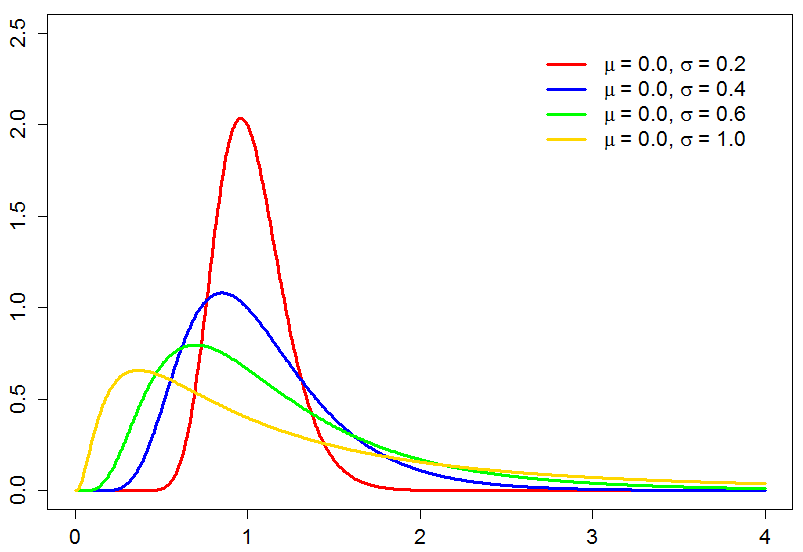 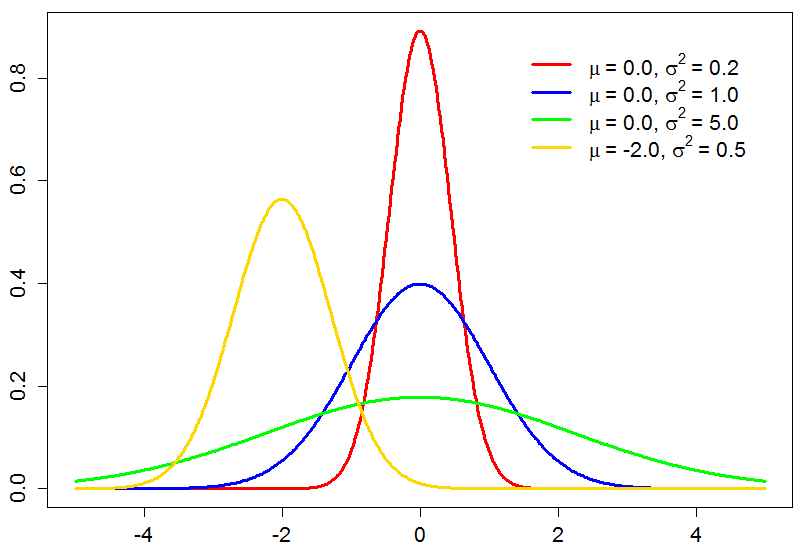 Normal (e.g. temperature)
Lognormal (e.g. streamflow)
Probability density
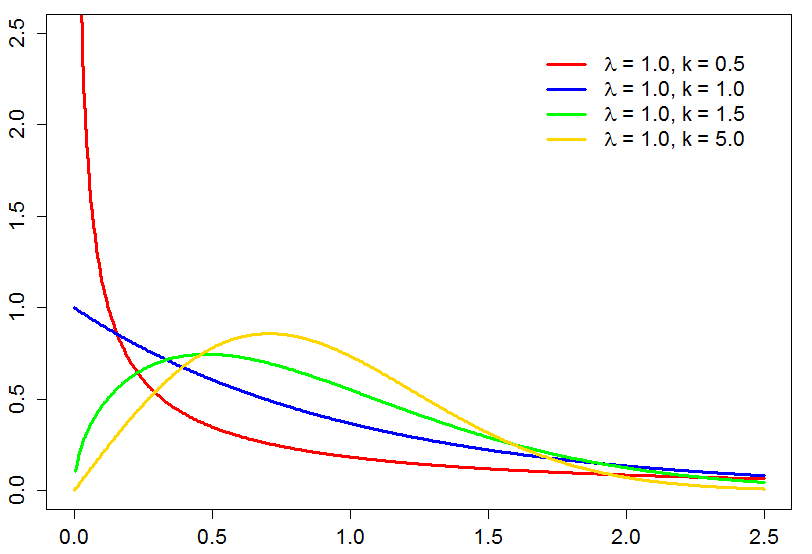 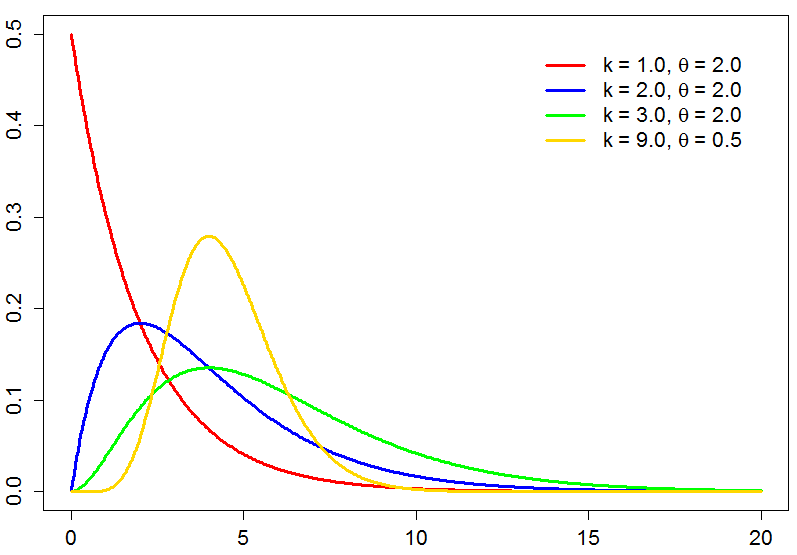 Weibull (e.g. precipitation)
Gamma (e.g. precipitation)
Variable value
[Speaker Notes: This slide provides some examples of common shapes and their associated parameter values. 
All of the distributions shown here have two parameter values. The distribution function constrains the overall shape or range of possibilities. The parameter values determine the details of what that shape looks like in particular cases.
The normal and lognormal distribution comprise a “location” parameter and a “scale” parameter. Many distributions comprise these parameters. The location parameter centers the distribution on a particular location. The scale parameter determines the width of the distribution.
The Weibull and Gamma distributions do not comprise a location parameter. Rather, they comprise a shape parameter and a scale parameter. 
For the normal and lognormal distributions, the two parameter values are equivalent to the mean value (location) and standard deviation (scale) of the random variable (log-transformed in the case of the lognormal distribution). 

NOTES AND QUESTIONS:]
The remarkable normal distribution
A common shape
Central Limit Theorem: under certain (common) conditions, a sum of random variables is approximately normal
Sums of random variables are common in nature & engineering
Thus, many variables are approx. normally distributed 
Normal is a simple shape with many desirable characteristics…
E.g. A linear combination of normal variables is also normal!
Mean, , or “expected value” (also the median and mode)
Probability density function, fT(t)
Probability density
Spread, 
Temperature, T (C)
[Speaker Notes: The normal or Gaussian distribution (named after Carl Friedrich Gauss, a 19th century German mathematician) is an extremely common PDF that applies to continuous random variables. 
While it only applies to continuous variables, it may be adapted for use with mixed variables, such as precipitation and streamflow. 
The main reason that the normal distribution is so common in natural and science/engineering problems is the so-called Central Limit Theorem (CLT).
The CLT is a remarkable proposition. The CLT states that, under certain (fairly common) conditions, a quantity that originates from a sum of random variables will have a probability distribution that is approximately normal. 
The CLT can be visualized as the outcome of many small (random) effects combining together, additively and independently. Thus, it will not apply if one effect is much larger than the others or if the effects are something other than additive, such as multiplicative.   
The CLT may seem fairly innocuous at first, but it has profound implications, because many problems in nature and engineering originate from a sum of small, random, effects. For this reason, the normal distribution is extremely common and widely used. 
In short, when performing calculations that involve sums (such as averages) or when describing natural behaviors that involve summed combinations, the probability distribution of the variable of interest will be approximately normal (if the required conditions are satisfied). 
By “approximately” normal in this context, we mean that the normal distribution is a reasonable approximation for most practical purposes. The resulting distribution may not be exactly normal.

As well as being extremely common, the normal distribution has several desirable properties that simplify practical applications of probability models. For example, it is a simple distribution that is completely defined by two parameters, the mean and standard deviation. Also, it is a symmetric distribution, so the mean, median and mode are all identical. 
Another important property of the normal distribution is that linear combinations (i.e. sums) of normal variables will be exactly normal. 
Thus, if we begin with inputs that are normally distributed and apply a linear model to them (noting that linear models are quite common in science/engineering problems), the output distribution must be normal, with parameter values (mean and variance) that are easily derived from the linear model.

NOTES AND QUESTIONS:]
Estimating parameters of shapes
Model parameters
Fitted probability distributions have parameters to estimate
Parameters dictate location, width, precise shape etc.
Normal distribution is specified by the mean and spread
Different ways to estimate parameters. For example, using historical sample data (right)
When forecasting a random variable, the future parameters depend on the forecast model
Mean or “expected” value of the distribution
Probability density function, fT(t)
Spread or
Probability density
Temperature, T (C)
[Speaker Notes: In order to completely define a continuous probability distribution (which is necessary to assess and propagate uncertainty), it is first necessary to estimate the parameters of that distribution.
Together with the functional form, the parameters completely define the distribution and prescribe a probability for every possible event. 
There are many ways to estimate the parameters of a probability distribution. 
For example, the normal distribution has two parameters that must be estimated, the mean and standard deviation (spread). One approach to estimating the parameters would be to use historical observations (assuming they are available). In that case, the distributional parameters may be estimated from the corresponding sample statistics for the mean and variance. 
Obviously, in estimating parameters from sample data, there are sampling uncertainties involved; that is, the parameters can be determined more reliably from a larger dataset. 
When estimating the parameters of a future probability distribution (i.e. a forecast), these parameter values are dictated by the forecast model. Specifically, they depend on how the uncertainties propagate through that model. 
Once the probability distributions of the model inputs are known (as well as the connections between them, which will be discussed later), ensemble forecasting may be used to propagate those distributions through the model and estimate the probability distribution of the outputs. In that case, the parameters of the output distributions are also approximated with a sample (a sample of ensemble members). 

 NOTES AND QUESTIONS:]
Question 3: check all that apply
The normal distribution is:
A.	A skewed probability distribution
B.	Completely defined by its mean value
C.	Symmetric
D.	A distribution with equal mean, median and mode
E.	Widely used in probability and statistics
F.	Applicable to discrete random variables

Answers are at the end.
Marginal & conditional probability
Marginal probability
Simplest case, involving one random variable
For example, streamflow at one time and location
Can be expressed as a PDF or CDF (see above)
Conditional probability
A probability distribution that is subject to conditions
For example, streamflow given that precipitation > 0
This is expressed as a (conditional) PDF or CDF
We express these conditions if they are important
[Speaker Notes: [Before getting into statistical forecast models, we need to expand our understanding to handling multiple variables. So far, we’ve only talked about single variables, but hydrologic models take multiple variables so we need to be able to think about probabilities in terms of multiple variables. Conditional probability is concerned with what happens to one or more variables given FIXED values of one or more other variables].

[It may be important to know whether streamflow forecasts are based on real-time MODs that account for regulations, such as diversions, but it may not be important to know which forecaster made those MODs].

So far, we have focused on the probability distribution of a single variable. For example, a single variable may comprise the streamflow at one location and one time or the mean areal precipitation for one sub-basin at one time. 
The probability distribution of a single variable is known as a marginal probability distribution. 
Unfortunately, most practical applications of probability involve more than one variable and, hence, more than one probability distribution. 
In this context, marginal probability is distinguished from joint probability, which deals with the probability that particular outcomes (events) of two or more variables will occur simultaneously. 

Another important concept is conditional probability, which specifies the conditions under which a probability distribution applies, or identifies the probabilities for particular values of one variable given the values of one or more other variables. 
In most cases, hydrologic forecasts only apply under specific conditions. For example, a forecast of streamflow on 1st January 2014 is subject to the meteorological and hydrologic conditions on that date and, therefore, involves a conditional probability distribution. 
Conditions may apply to one or more random variables. In other words, they may apply to a marginal probability distribution or to a joint probability distribution. 
Also, the conditions themselves may involve one or more variables. For example, the conditional probability distribution of streamflow may depend on temperature and precipitation. Similarly, it may depend on a particular set of river regulations that are known to have been imposed.  
While probability distributions are generally conditional upon something (often many things), it is not always necessary to specify those conditions. 
Rather, it is only necessary to define the conditions when they are important for some reason. For example, when specifying the probability distribution of streamflow on a given date, it may be important to know whether that probability distribution is conditional upon particular river regulations, as river regulations can dramatically influence hydrologic predictions.
 
 NOTES AND QUESTIONS:]
Joint probability distribution
Two random variables (could be more)
Pr(X in δx and Y in δy)
fY(y)
Contours show joint
Relationship, fXY(x,y)
δy
e.g. Y = NYC 
temperature
δx
fX(x)
e.g. X= Washington DC 
temperature
[Speaker Notes: [If the variables were unrelated, these would be concentric circles].

Most practical applications of probability distributions in meteorology, hydrology and other disciplines involve multiple uncertain variables and hence they involve joint probability distributions. 
Joint probability distributions contain more information than simply the marginal probability distributions from which they are formed.
Specifically, they describe the joint relationship between two or more variables (including whether they are related or not).
For any given interval of each variable, the joint probability distribution indicates the probability that the true values of each variable will fall within their respective intervals. 

When dealing with two variables, such as temperature in two nearby locations on a given date (NYC and Washington DC in this slide), it is possible to visualize their joint probability densities in the form of a “map”, which is similar to a topographic map. In this case, the contours illustrate the shape of the probability densities for all possible combinations of the two variables. 
When the contours comprise smaller circles, the probability densities are higher and there is a greater chance that the two variables will have values in this range. 
When the contours are compressed (i.e. fat or thin), this may be caused by one variable having a larger spread (range of values) than the other variable.
When the contours are directional (e.g. at a 45 degree angle in this example), this implies a relationship between the two variables. In other words, when choosing the value of one variable, there is a greater (or smaller) probability that the value of the other variable will fall within a known range; in other words, the values of the two variables are associated with each other. 
In this example, lower (or higher) temperatures in Washington DC are generally associated with lower (or higher) temperatures in NYC. Of course, knowing the temperature in Washington DC does not provide complete certainty about the temperature in NYC. Rather, it just narrows the range of possibilities (or leads to higher probabilities over a smaller range of values).

NOTES AND QUESTIONS:]
Joint probability distribution
Contains marginals and conditionals
Slice through distribution at x=40F
Contours show joint
Relationship, fXY(x,y)
fY|X(y|x=40)
Temperature in 
NYC, when DC
is 40F
Temperature in 
Washington DC is 40F
x=40F
[Speaker Notes: [If there was no relationship between these two variables, the circles would be concentric and the pdf of Y would look the same for any given value of X. In other words, the value of X would tell you nothing about the value of Y.]

The joint probability distribution of two or more variables contains all of the information about the joint relationship between the two variables, including the probabilities that each variable will take on a particular value separately from the other variable (marginal probability), as well as the probabilities that one variable will take on particular values, given any possible value of the other variable (conditional probability).
In order to obtain a conditional probability distribution from the joint probability distribution, it is necessary to “slice” through the joint distribution at the value of the conditioning variable of interest. 
For example, when the temperature is 40 degrees F in Washington DC, the temperature in NYC will have a conditional PDF that can be expressed as fY|X(y|x=40) where the bar “|” should be read as “given”, i.e. the probability density function of Y given that x = 40. This conditional PDF is determined by slicing across the joint probability distribution at x=40. 

NOTES AND QUESTIONS:]
Joint probability distribution
What does it tell us?
Contains information about each variable (marginals)
Contains information about how they are related
Could involve multiple times, locations, variables,… 
Why do we need to consider this?
Hydrologic models have inputs that are dependent
For example, temperature, precipitation, evaporation
Can’t have “snow” ensemble member at 40C!
Many different ways to model this dependence
SC.70
[Speaker Notes: [Make link to concept of association identified earlier].

To summarize, the joint probability distribution of two or more random variables contains all of the information we need to assign probabilities to events that involve any combination of those variables (as well as each variable individually or one variable conditionally upon the values of the other variables). 
The joint probability distribution contains information not only about the marginal probability distributions (i.e. each variable separately), but also about their joint relationship, including whether they are unrelated to each other. 
Indeed, as described in the next slide, when two or more variables are unrelated to each other, the joint probability distribution is given by the product of their marginal probability distributions. In this context, the term “unrelated” is formally known as “statistically independent”.

Joint probability distributions are useful in meteorology and hydrology because most practical applications involve probability distributions for multiple variables or multiple locations or times. 
For example, even when forecasting a single hydrologic variable at a single location (e.g. streamflow at one basin outlet), this typically involves forecasting at multiple time-steps at which the individual (marginal) probability distributions are related (in time).    
Similarly, when forecasting streamflow with a hydrologic model that uses temperature and precipitation as inputs, these inputs cannot be treated as statistically independent. On the contrary, certain values of one input place restrictions on the values of the other inputs. 
For example, snow is unlikely under warm conditions! Thus, temperature and precipitation have a joint probability distribution and this joint distribution is not, in general, equivalent to the product of the marginal distributions.
Modeling the relationships between two or more variables can be complicated and there are many approaches for doing this, depending on the details of the relationship (e.g. whether it is linear, non-linear, threshold-based etc.).

Optionally, you may now proceed to advanced slides SC.70 before returning.

NOTES AND QUESTIONS:]
Linear dependence and correlation
Correlation, 
Measures degree of linear (not non-linear!) association between two continuous variables, X & Y 
For two joint normally distributed variables, correlation captures their joint relationship 
Linear modeling is common in hydrometeorology. Thus, correlation is widely used
If input (X) to a linear regression is normal, output (Y) is normal (N) with mean, +X, and variance (2) equal to variance of residual, 
.
.
.
.
.
.
.
.
.
.
.
.
.
.
.
.
.
.
.
Y
.
.
.
.
Temperature in sub-basin S2, Y (C)
.
.
.
.
.
.
.
x=40
.
.
.
.
X
.
Temperature in sub-basin S1, X (C)
[Speaker Notes: [Correlation is simply a measure of the degree to which a straight line fits the scatter of data points].
[Why do we care about straight lines? Because they are one of the simplest models and they are widely applicable. Indeed, both the MEFP and the EnsPost use a linear model. Also we benefit from the theory of normal distributions that an output will be normal if the input is normal and the model connecting the input and the output is a straight line].
[Make the connection that two variables can only be joint normal if they are separately normal and linearly related to each other].

The correlation coefficient, also known as the Pearson product-moment correlation coefficient, describes the linear relationship between two variables. It is generally represented with the Greek letter, rho ().
The correlation coefficient cannot describe a non-linear relationship between two variables. Thus, it only provides useful information when the two variables are linearly related to each other. 
Fortunately, linear relationships (or approximately linear relationships) are quite common in nature and engineering. 
For example, temperatures at nearby locations are often linearly related. 

Aside from being straightforward to capture (i.e. with a correlation coefficient), a linear relationship conveys the advantage that a linear combination of normal variables is also normally distributed. 
Thus, when a linear regression model contains two variables, X and Y, that are normally distributed (joint normal), the probability distribution of Y can be predicted from a given value (observation) of X. 
This is only possible because we know, from theory, that the output (Y) must be normally distributed if the input is normally distributed and the relationship between them is linear.
A normal distribution is completely defined by its mean and standard deviation. The mean and standard deviation of Y are predicted by the regression model.  

This is illustrated here, whereby the PDF of temperature, Y, in one sub-basin (S2) is predicted from the temperature, X, in another sub-basin (S1). 
The probability distribution of temperature in sub-basin S2 can be determined for any given value of the temperature in sub-basin S1. 
As indicated above, the output (Y) has a normal distribution whose mean value is given by the linear model prediction (since Y=X in this example, Y=40 when X=40) and the standard deviation depends on the scatter around the regression line (the residual or errors of the linear model).
As the correlation increases, the scatter around the linear model declines (i.e. the linear model becomes more accurate) and the width of the resulting probability distribution of temperature in sub-basin S2 becomes narrower, i.e. it is predicted with greater certainty when the temperature in sub-basin S1 is known.    

NOTES AND QUESTIONS:]
Data transforms
Data transforms are common
Many reasons for data transforms
For example, to suppress extreme values
Power transforms widely used (e.g. Box-Cox)
Often used to make data more normally distributed
Distribution remapping
More aggressive, non-linear, data transformation
Maps distribution of Q to a standard distribution, Z 
Normal Quantile Transform (NQT) is one example…
[Speaker Notes: It is widely acknowledged that models should not be more complex than necessary (a principle known as “Occam’s Razor”). This also applies to probability models. 
When simple probability models do not apply directly to the available data, they may nevertheless apply to transformations of the available data. 
Data transforms are widely used in statistical modeling. They are used for many reasons, such as reducing the influence of extreme values, suppressing variance, or making data more normally distributed. These may include simple transforms such as a logarithm or other power transforms (Box-Cox). 

In some cases, however, more aggressive data transforms are required. For example, streamflow and precipitation are highly skewed variables. In order to treat such variables as normally distributed and, therefore, exploit the many advantages of working with normal distributions, the data must be re-mapped to follow a normal distribution.
Distribution re-mapping takes one distribution (which could be a theoretical distribution function or a histogram of data) and transforms that distribution (or data) to follow another theoretical distribution, such as the normal distribution. 
The technique for mapping to a normal distribution is known as the Normal Quantile Transform or NQT. Since the normal distribution applies only to continuous variables, the NQT only applies to continuous variables. Some adjustments are required when applying the NQT to mixed variables, such as precipitation and streamflow, where negative values are impossible. 
It is important to emphasize that data transformations (of the type described here) apply to individual probability distributions only (i.e. to marginal distributions). 
Even if the transformed variable is approximately normally distributed, a separate assumption is required about any joint probability distribution of which the transformed variable may form a part. 
There are many reasons why combinations of normal variables may not be joint normally distributed, such as a non-linear relationship between the variables, even if the variables are marginally normal. This is an important consideration.

NOTES AND QUESTIONS:]
Normal Quantile Transform (NQT)
Transform data to be marginally normal








Need to back-transform each model prediction to flow space
Cumulative distribution function of data, FQ(q)
Standard normal cdf, FZ(z)=N(0,1)
FQ(qz)
Cumulative probability
Quantile function maps from probability, FQ(qz), to quantile, zq.
Quantile function of N(0,1)
qz
zq
Flow, Q (CMS)
Normal quantile of flow, Z
[Speaker Notes: [Weibull distribution has this type of half-spherical shape for certain parameter values].
[Note that a Z-score is simply the number of standard deviations from the mean value. For example, if you’re familiar with statistical tables, you may recall that 95% of values fall within 1.98 standard deviations of the mean. That 1.96 is simply a z-score, and it’s those z-scores we’re interested in].

This slide illustrates the Normal Quantile Transform (NQT). 
The NQT maps a given probability distribution to follow the normal distribution. 
The NQT stretches and shrinks the CDF of the original distribution unevenly, depending on the value of the variable, until it matches the CDF of the standard normal distribution. 
The CDF of the standard normal distribution is denoted N(0,1) and comprises a mean of 0 and a standard deviation of 1. 
From the standard normal distribution, it is easy to transform the variable to follow normal distributions with other parameter values. 

This exampled is concerned with streamflow, Q. The probability that the streamflow is less than or equal to a given value, qz, can be determined from the CDF, namely FQ(qz). 
This streamflow value, qz, can be mapped to a corresponding quantile (zq) of the standard normal distribution. A quantile is simply the value associated with a given probability.
Recall that the value corresponding to a given probability is determined from the inverse CDF or “quantile function”. 
Thus, the normal quantile of interest can be determined from the inverse of the standard normal distribution. 
The normal quantile of interest is determined by inputting the required probability, FQ(qz), into the normal quantile function. 
This is repeated for all possible values of Q. The resulting collection of normal quantiles will, by definition, follow a normal distribution. 
These normal quantiles may be used instead of the original (untransformed) data for modeling purposes. 

In practice, data transformations such as the NQT have several limitations. 
For example, as described previously, two or more variables transformed by NQT are not necessarily jointly normal, yet this may be a required assumption for applying a model. 
Also, when modeling in transformed space, it is ultimately necessary to transform the model predictions back to untransformed space. Thus, the reverse of the NQT (known as the NQT back-transform) must be applied to the model predictions. This is not necessarily straightforward. For example, the model predictions may exceed the range of the observed data used in the original NQT.
Notwithstanding these issues, the NQT is widely used in hydrologic ensemble prediction because it provides access to a simple modeling framework that is sufficient for many practical purposes.

NOTES AND QUESTIONS:]
Modeling considerations
When theory meets hydrologic reality
Variables often highly skewed, strongly not normal
Space/time and cross-variable relations are complex
Climate/river processes can change (non-stationarity)
Sub-populations often exist (e.g. amount-dependence)
What is the optimal model complexity?
Keep it simple: what can reasonably be ignored?
Limited historical data implies a simpler model…
…otherwise, there’s a real risk of “curve fitting”
[Speaker Notes: While this section has focused on (some of) the basic mathematical principles associated with quantifying uncertainty, there are several, broader, modeling considerations, often involving trade-offs, for which good judgment is required.
For example, the principle of parsimony dictates that a model should not be more complicated than necessary. However, while the normal distribution is highly desirable for several theoretical and practical reasons, it may be difficult to justify in some cases. 
For example, under flood conditions, the relationships between variables may change from being approximately linear to non-linear (e.g. due to out-of-bank flows). Also, normality may not apply under very dry conditions, where precipitation and streamflow approaches the zero lower bound.
Similarly, while the relationships in space, time, and between variables are important in determining how uncertainties propagate through models, it is rarely possible to capture all of these relationships accurately. 
Other common considerations include the extent to which the meteorological and hydrologic processes that generate the sample data are constant or whether sub-populations exist that need to be reflected in the probability model, such as seasonality, dependence of the variance on streamflow amount (heteroskedasticity) or changes over time (non-stationarity). 
In other words, it’s important to know whether the data captures a stable target, a moving target or several different moving targets(!)

Ultimately, however, unless there is considerable data available to support a more complex statistical model, simpler models are generally preferred to avoid problems such as “curve fitting”. Such models are dangerous for operational forecasting, as they rely too heavily on historical occurrences that may not be repeated.

NOTES AND QUESTIONS:]
Question 4: check all that apply
The correlation coefficient is:
A.	A parameter of the bivariate normal distribution
B.	A parameter of the marginal normal pdf
C.	Always zero for two independent variables
D.	Rarely applicable
E.	A measure of linear dependence
F.	A measure of non-linear dependence

Answers are at the end.
5. How to quantify the output (i.e. forecast) uncertainty?
SC.72
[Speaker Notes: Optionally, you may now proceed to advanced slide SC.72 before returning.]
Monte Carlo Simulation
Foundation for ensemble prediction
For any model, g, with inputs {X1,…,Xm} and output, Y:
Draw a random sample, {x1,…,xm}, from input joint PDF
Run the model, y1=g(x1,…,xm), and store the result
Repeat n times (e.g. n=1000) or until PDF of Y is stable 
Scales up with model complexity
Makes no assumptions about g: just a “black box”
Thus, works for complex, non-linear, models
As accurate as required (i.e. n), but runtime high!
SC.73
[Speaker Notes: The technique that underlies ensemble prediction systems is known as Monte Carlo Simulation. It relies on random sampling of probability distributions and the reference to Monte Carlo is a nod to this element of chance. 
Monte Carlo Simulation is a completely generic technique for propagating uncertainty through (almost) any model. The only significant constraints are practical ones; that is, having sufficient computing resources to run the model many (n) times.

For a model, g, with m uncertain inputs, {X1,…,Xm}, and a single output, Y, the elementary algorithm for Monte Carlo Simulation is shown here and involves: 

drawing a random sample from the joint probability distribution of the m uncertain inputs to the model, i.e. drawing a possible value of each uncertain input, such that each values respects the joint relationships between the uncertain inputs; 
running the model with the sampled input values and saving the result (i.e. the model prediction); and 
repeating (1) and (2) a large number of times (n) or until the probability distribution of the output is reasonably stable (i.e. additional samples do not add additional information). 

In practice, there are many variants of this elementary algorithm (which can be explored through further reading), but the principle is consistent, namely drawing random samples from the joint probability distribution of the inputs and running the model for each sample, until the output distribution is known.

There are two major advantages with Monte Carlo Simulation. 
First, as indicated above, it is completely generic and, therefore, makes no assumptions about the model, g, and does not require the model to be altered in any way. It is a “black-box” technique. Thus, Monte Carlo Simulation can be applied to arbitrarily complex models or chains of models, providing there are sufficient computing resources to run the model or model chain n times. 
Second, Monte Carlo Simulation propagates the uncertainties with an arbitrary degree of accuracy, determined by the number of runs (n) completed. Thus, as the number of runs increases, the accuracy also increases (i.e. the level of detail known about the output distribution increases).    

Optionally, you may now proceed to advanced slide SC.73 before returning.

NOTES AND QUESTIONS:]
Importance of unbiased sampling
Each sample must be equally likely!
Target 
distribution
Target 
distribution
Unbiased 
sample
Unbiased 
sample
Model:
Y=X1
Probability density
Probability density
Output, Y
Input, X1
Target 
distribution
Target 
distribution
Biased 
sample
Biased 
sample
Model:
Y=X1
Probability density
Probability density
Output, Y
Input, X1
[Speaker Notes: Alongside the need for a large sample size, a critical requirement of Monte Carlo Simulation is that the procedure used to sample from the joint probability distribution of the inputs is unbiased. 
If the sampling procedure is biased, then the resulting samples are effectively from some other probability distribution, not the one intended. 
Random sampling satisfies this requirement of unbiasedness.

The importance of unbiased or random sampling is illustrated in this slide for two cases involving the simplest possible model, whereby the model has one input and the output is exactly equal to the input. In that case, the probability distribution of the output is identical to the probability distribution of the input.
In the first case (top row), we draw an unbiased sample from the probability distribution of the input. The target probability distribution is represented as a blue curve and the sample is represented as a histogram. 
Since the sample is finite, the histogram does not completely mirror the curve of the probability distribution (i.e. there is some sampling uncertainty). However, the differences between the histogram and the curve are due to sampling noise alone. Consequently, when we propagate the sample through the model, the probability distribution of the output is well approximated by the sample. 
In the second case (bottom row), we draw a biased sample from the input probability distribution. 
Specifically, we decide to sample values with a different frequency than the probability distribution would imply and we also decide to eliminate all values above a certain threshold. In that case, the input sample is biased – the histogram of samples deviates substantially from the target distribution. 
By definition of the simple model (output = input), the output distribution contains the same bias. Clearly, this bias could negatively impact on any decisions that relied on (an accurate depiction of) the probability distribution of the output. 
Although this example is a pathological one, it serves to illustrate the importance of random sampling. 

It is worth noting that random sampling produces “equally likely” ensemble members. The term “equally likely” warrants some explanation in this context, because the actual numbers could be relatively common values (i.e. close to the mode) or they could be extreme values. 
So what do we mean by ensemble members being “equally likely”? 

To illustrate, imagine 100,000 colored balls in a container, of which 20,000 are red and 80,000 are blue. The probability of randomly sampling a red ball from the container is 0.2. The probability of randomly sampling a blue ball is 0.8. Put differently, there is an equal chance of randomly sampling any single ball from the container, but there are more blue balls in the container than red balls. 
If the sampling procedure were something other than random, the frequency of the sampled values might not correspond to the underlying probability distribution. For example, a child that preferred the color red, might only sample red balls from the container! 
To achieve an equal chance of sampling any given ball (i.e. to achieve random sampling), we may require that the sampler wear a blindfold, for example. If these requirements are met, the sampler will naturally sample more blue balls than red balls, according to the frequency in the container (i.e. 80% blue). 
Likewise, when dealing with probability distributions of streamflow or precipitation, extreme values will be sampled alongside common values, but the common ones will be sampled much more frequently.


NOTES AND QUESTIONS:]
Simple random sampling
Sampling any CDF
Many different approaches to random sampling, depending on probability distribution
Simplest, generic, approach is “inverse transform sampling”
Start with a standard Uniform distribution, U(0,1)
Any pseudo-random number generator samples from U(0,1)
For random sample, u1,…,un, transform numbers to target distribution, FT(t), as
Cumulative distribution function or cdf, FT(t)
u1                         u2       u3
Cumulative probability
t1         t2         t3
Temperature, T (C)
[Speaker Notes: As indicated previously, Monte Carlo Simulation relies on random sampling. 
This slide illustrates a simple approach to random sampling from a probability distribution and is known as “inverse transform sampling”.
Recall that the value corresponding to a given probability can be determined from the inverse of the CDF (i.e. the quantile function). 
Since the probabilities are always between [0,1], a random sample between [0,1] is readily converted to a random sample from the required CDF by plugging that value into the equation for the inverse of the CDF. 
Obtaining a random sample between [0,1] involves sampling from a standard Uniform probability distribution, which is very straightforward. 
All modern computing languages and platforms comprise a “pseudorandom number generator”, which samples from a standard Uniform distribution. 
In this context, “pseudorandom” means that the numbers are as close to being random as practically possible, but they are generated with a repeatable, deterministic, process (which is triggered with a “seed” value, such as the current time). 

NOTES AND QUESTIONS:]
Question 5: check all that apply
Monte Carlo simulation requires:
A.	A simple forecast model
B.	An equal chance of sampling each possible value
C.	The joint probability distribution of model inputs
D.	Uncorrelated inputs
E.	Running the forecast model many (n) times
F.	An infinitely large sample size

Answers are at the end.
6. Applying the theory to operational forecasting in hydrology
Reminder of uncertainty sources
Total uncertainty in streamflow from:
Meteorological forecast uncertainties
Hydrologic modeling uncertainties
(But don’t forget social/economic/decision context)
Hydrologic uncertainties include
Model structure (SNOW-17, SAC-SMA, Lag/K etc.)
Model parameters
Initial conditions and state variables
River regulations, reservoirs, manual adjustments
[Speaker Notes: While the basic theory underlying hydrologic ensemble prediction is well-established, there are many different approaches to quantifying the uncertainties in streamflow forecasts, including for research purposes and for operational forecasting. 
This partly reflects the different objectives, end-users, and modeling contexts in which ensemble prediction systems are used (e.g. operational flash flood forecasting versus improving techniques for long-range water supply forecasting). 
It also reflects the different choices made by various research groups and operational forecasting agencies about how best to quantify the uncertainties.

In order to understand these different approaches, it is worth recalling the main sources of uncertainty in hydrologic predictions.
As indicated earlier, there are two main sources of uncertainty in the streamflow forecasts, namely the meteorological forecast uncertainties and the hydrologic modeling uncertainties. 
The meteorological forecast uncertainties are important only insofar as the total uncertainty from the forcing information is properly captured and any biases corrected. 
In other words, the HEFS and other systems do not model the various sources of meteorological uncertainty directly. Rather, they use the estimates provided by operational weather forecasting agencies, such as the NCEP, from their ensemble weather and climate models. 
In contrast, as hydrologists, we control the way the hydrologic modeling is conducted and hence the hydrologic modeling uncertainties. 
The hydrologic modeling uncertainties include a number of individual sources, such as the choice of model structure and the values of the model parameters. Other sources of uncertainty include the initial conditions and hydrologic state variables and any river regulations and manual adjustments to the operational forecasts. 

NOTES AND QUESTIONS:]
Quantifying uncertainty
Different techniques and aims
Broadly speaking, two groups of techniques:
Those that do not aim to quantify total uncertainty
Risky. Generally, they ignore hydrologic uncertainties
Those that do aim to quantify total uncertainty
By modeling directly (statistically) in a lumped way (also known as Model Output Statistics, MOS) 
By modeling indirectly, via individual sources (i.e. by conducting uncertainty propagation)
Extension of b. to remove biases in forcing and/or flow
[Speaker Notes: Broadly speaking, there are two groups of techniques for quantifying the uncertainties in hydrologic predictions, namely techniques that aim to capture the total uncertainty and techniques that do not aim to capture the total uncertainty. 
Fundamentally, techniques that do not aim to capture the total uncertainty cannot be expected to produce reliable forecasts. Nevertheless, they may be illustrative or allow end-users to become familiar with ensemble forecasting techniques. For example, the Meteorological Model-based Ensemble Forecast System (MMEFS) only accounts for the meteorological forecast uncertainties, not the hydrologic modeling uncertainties.
Of those techniques that do aim to capture the total uncertainty, it is important to remember that this aim does not always translate into reliable forecasts, i.e. forecasts that actually capture the total uncertainty. Nevertheless, it is an important aim to have for operational forecasting purposes. Without this, the forecasting system is inherently limited. 

Techniques that aim to account for the total uncertainty can be further separated into three main groups, discussed below.

The first, and simplest, approach to quantifying the total uncertainty in the streamflow forecasts is to lump together all of the individual sources of uncertainty and to model their aggregate effects, statistically. This is also known as “Model Output Statistics”. Here, a statistical relationship, such as a linear regression model, is developed between historical pairs of (raw) streamflow forecasts and observations. In most cases, the raw forecast is a single-valued streamflow forecast, although other predictors may be considered. Once developed, this relationship allows for the prediction of future (observed) streamflow conditionally upon the raw forecast, together with an estimate of the forecast uncertainty, which is derived from the scatter of the historical regression residuals.  

A second approach disaggregates the total uncertainty into several individual sources of uncertainty and models them separately. In the simplest case, this may involve distinguishing between the meteorological forecast uncertainties and the hydrologic modeling uncertainties. In more complex approaches, the hydrologic uncertainties may be further disaggregated (e.g. into contributions from the hydrologic model structure, parameters etc.). However, unless the individual sources of uncertainty are modeled reliably, the total uncertainty may not be completely reliable.

A third approach involves an extension of the second approach whereby any residual biases in the meteorological forcing and hydrologic modeling are removed. This approach is adopted by the HEFS and several other operational forecasting systems. In the HEFS, the MEFP corrects for biases in the forcing forecasts and the EnsPost corrects for biases in the hydrologic modeling.

NOTES AND QUESTIONS:]
Examples of operational techniques
Characteristics of selected systems
[Speaker Notes: [Note that short/medium/long refers to model-based forecasts with specific forecast lead times, as opposed to climatological forcing which is essentially lead-time invariant, with the only lead-time dependent factor being the initial conditions, which wear-off over time].

This slide highlights some of the similarities and differences between current operational hydrologic ensemble prediction systems, with emphasis on NWS systems, but also including the European Flood Awareness System (EFAS). Further examples of pre-operational and operational hydrologic ensemble prediction systems can be found on the HEPEX website at:

http://hepex.irstea.fr/operational-heps-systems-around-the-globe/ 

The systems considered in the table are: the NWS Ensemble Streamflow Prediction (US-ESP) system; the NWS Meteorological Model-based Ensemble Forecast System (US-MMEFS); the NWS Hydrologic Model Output Statistics (US-HMOS) system (which is used experimentally); the NWS Hydrologic Ensemble Forecast Service (US-HEFS); and the European EFAS (EU-EFAS). Further information on the EFAS can be found here:

http://en.wikipedia.org/wiki/European_Flood_Awareness_System 

Several important characteristics of a hydrologic ensemble forecasting system are identified in the first column of the table. 
Of these characteristics, two are particularly important, and these are highlighted in red/green according to whether they are met (green) or not met (red). These two characteristics largely determine whether a forecasting system can, in principle, produce reliable (unbiased) streamflow forecasts under a broad range of conditions. 
Unless the system aims to capture the total uncertainties in the streamflow, it is unlikely to provide reliable forecasts under a broad range of conditions. For example, the MMEFS does not capture the hydrologic uncertainties and is, therefore, limited when a significant fraction of the total uncertainty originates from the hydrologic uncertainties (which happens in many cases). 
Similarly, unless the system corrects for the overall biases in the streamflow forecasts, it is unlikely to produce reliable forecasts under all conditions. Correcting for the overall biases in the streamflow forecasts may be achieved by correcting both the meteorological and hydrologic biases separately (as in HEFS) or by correcting them together via the streamflow (as in HMOS). If the hydrologic models are well-calibrated, the need for a hydrologic bias correction is reduced.
Of these examples, only the HEFS and EFAS satisfy the most important requirements, plus a large number of additional requirements. However, the EFAS has the advantage of providing gridded floodplain predictions, as well as river channel flows.

NOTES AND QUESTIONS:]
HEFS concept
Aim: quantify total uncertainty in flow
Address two key uncertainty sources
STEP 1: model 
(“learn from past”)
STEP 2: forecast
(“apply to future”)
Meteorological uncertainty
Precipitation/temperature
“Raw” forecasts
Short: RFC, GEFS
Medium: GEFS
Long: CFSv2, climate
Hydrologic models
MEFP model and parameter estimator
Historical raw forecasts
Historical observations
Model uncertainty/bias
Operates at basin-scale
MEFP forecaster
Take raw input forecast
Quantify unc./bias
Sample members
Hydrologic uncertainty
Model states
Model parameters
Model structure
SAC-SMA/SNOW17
EnsPost model and parameter estimator
Lumped approach
Historical simulations
Historical observations
Model uncertainty/bias
EnsPost forecaster (final HEFS forecast)
Take simulation
Quantify unc./bias
Sample members
Adjust “raw” flow
[Speaker Notes: The slide explores the HEFS concept in more detail.
In simple terms, the HEFS aims to provide reliable and skillful forecasts of streamflow at forecast lead times ranging from less than one day to around 1 year. 
In order to provide reliable and skillful forecasts, the HEFS needs to account for all of the major sources of uncertainty in streamflow and correct for any biases.
At the highest level, the total uncertainty in the streamflow forecasts can be separated into two main sources, namely the meteorological and hydrologic uncertainties.
In each case, there is a pathway to accounting for them in the HEFS, noted by the two colored rows (green for the meteorological forecast uncertainty and yellow for the hydrologic uncertainty).
Along that pathway, the procedures used to account for these two main sources of uncertainty (meteorological and hydrologic) are reasonably similar. They involve, firstly, learning from the past by applying a statistical model to historical pairs of predictions and observations and then, secondly, applying this statistical model in real time.

The meteorological uncertainties are captured in three main time horizons with corresponding raw data sources, namely short-, medium- and long-range.
The meteorological uncertainties are modeled with the HEFS Meteorological Ensemble Forecast Processor (MEFP). 
The MEFP looks at the distribution of errors in the historical raw forecasts of precipitation and temperature (from various sources) and attempts to capture these errors with a statistical model.
The MEFP real-time forecaster uses this distribution model and extracts the information relevant to the real-time forecast from the NCEP model, applies a bias-correction, and then estimates the forcing uncertainty for the real-time forecast.
The MEFP forecasts are then passed to the CHPS hydrologic models.

The hydrologic uncertainties comprise uncertainties in model structure, parameters, states etc. and are considered to be independent of forecast lead time (unlike the forcing uncertainties).
The hydrologic uncertainties are modeled in a conceptually similar way to the forcing uncertainties, using a tool called the Ensemble Postprocessor (EnsPost). In this case, the inputs comprise historical simulations and observations of streamflow. Any differences between the simulations and observations reflect the hydrologic uncertainties only (i.e. hydrologic simulations use perfect/observed forcing).
In real time, the EnsPost then applies an adjustment to the raw streamflow forecast, which is obtained by running the hydrologic models with the MEFP forecasts. 

NOTES AND QUESTIONS:]
HEFS software components
= Forecast tool (real-time/hindcast)
= Supporting tool
= Future capability
Verification results
(basin scale)
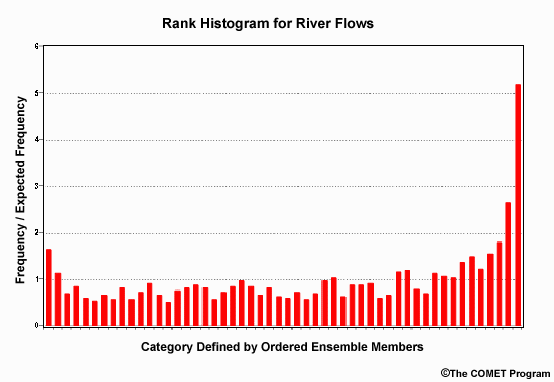 EVS: verification
MEFP: pre-processor
Raw weather and climate forecasts (GEFS, CFSv2,..)
Unbiased forcing (basin scale)
MEFP PE: parameters
“Raw flow”
“Corrected flow”
GraphGen:
products
Hydrologic Ensemble Processor
Data assimilator
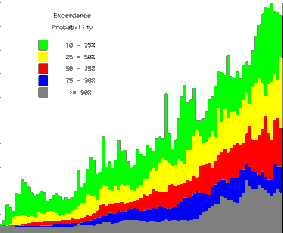 EnsPost: post -processor
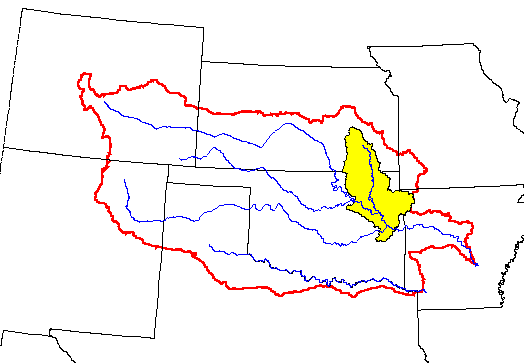 Ensemble  products
EnsPost PE:
parameters
Hydrologic data
[Speaker Notes: This slide charts the various software components of the HEFS, each one designed to account for a particular source of uncertainty or for generating forecast products or verification products. 
The main components used to produce forecasts operationally or retrospectively (i.e. in hindcast mode) are shown in yellow. The tools that support the production of these forecasts are shown in blue. 

The MEFP takes raw forcing information from a range of forecast models and aims to produce unbiased forcing for input to the hydrologic models. 
This MEFP bias correction is supported by a parameter estimator that looks at the biases present in the raw historical forecasts and decides on an appropriate adjustment to make in real-time. 
The bias-corrected MEFP forecasts are input into the Hydrologic Ensemble Processor. 

The hydrologic uncertainties and biases are then accounted for the by the EnsPost. 
Much like the MEFP, the EnsPost also has a parameter estimator than looks at past performance and identifies an appropriate adjustment to apply in real time. 

The verification system, known as the Ensemble Verification Service (EVS), is a central component of this scheme, with many arrows pointing into it. 
The reason that the EVS has multiple inputs is that we don’t just want to establish that the forecasts are good, but that they are good for the right reasons (i.e. it is important to evaluate the forecasts at different points in the chain).
At the end of the chain, the Graphics Generator produces operational forecast products for the HEFS. 

NOTES AND QUESTIONS:]
Many challenges remain
Modeling challenges
Accounting for all major sources of uncertainty
Accounting for joint relationships (in space/time etc.)
Accounting for real-time MODs and regulations
Accounting for uncertainties beyond hydrology
Service challenges for operational use
Ensuring continuity of service (e.g. w/ NCEP models)
Ensuring adequate training for use of ensembles
Communicating uncertainties broadly & successfully
[Speaker Notes: Many challenges remain in hydrologic ensemble prediction.
Some of these challenges are scientific in nature and require improvements in techniques for quantifying uncertainties in the meteorological or hydrologic forecasts or accounting for relationships between uncertainties. Of these, some of the greatest challenges are related to downstream applications of hydrologic forecasts for water quality, ecology and other applications. In this context, the hydrologic uncertainties combine with myriad other uncertainties, including uncertainties about social and economic variables and decision making processes. 

Other challenges, of equal importance, relate to service delivery, such as ensuring continuity of service when the underlying models and forecasting systems change and ensuring adequate training on the use of ensembles. Of these, one of the greatest challenges is to promote the widespread understanding and use of uncertainty information in decision processes. The transition from single-valued to ensemble forecasting is a multi-year (even a multi-decade) effort and will require collaboration between multiple agencies and disciplines, spanning the physical and social sciences, for which the HEFS and other operational systems are only a start.  

NOTES AND QUESTIONS:]
Question 6: check all that apply
The NWS HEFS aims to:
A.	Quantify the total uncertainty in streamflow
B.	Quantify the meteorological uncertainties only
C.	Correct for biases in the streamflow forecasts
D.	Avoid the need for hydrologic model calibration
E.	Produce equally likely traces of streamflow
F.	Correct for biases in the meteorological forecasts

Answers are at the end.
Resources and references
Hydrologic Ensemble Prediction Experiment (HEPEX). Visit www.hepex.org 
E.g. http://hepex.irstea.fr/operational-heps-systems-around-the-globe/ 
HEFS documentation: http://www.nws.noaa.gov/oh/hrl/general/indexdoc.htm 
Demargne, J., Wu, L., Regonda, S., Brown, J., Lee, H., He, M., Seo, D-J., Hartman, R., Fresch, M. and Zhu, Y. 2013. The science of NOAA’s operational Hydrologic Ensemble Forecast Service. Bulletin of the American Meteorological Society 95, 79-98. doi: 10.1175/BAMS-D-12-00081.1
Ramos, M. H., van Andel, S. J., and Pappenberger, F. 2013. Do probabilistic forecasts lead to better decisions?, Hydrology and Earth System Sciences Discussions, 17, 2219-2232, doi:10.5194/hess-17-2219-2013
Wilks, D.S. 2006. Statistical Methods in the Atmospheric Sciences. 2nd ed. Elsevier: San Diego.
Fresch, M. et al., 2014. Concept of Operations for the Hydrologic Ensemble Forecast Service.
Advanced slides and answers to questions
Advanced slides from Section 2
Generalizing to additional sources
Output uncertainty (in simplest case)
Linear model, g, uncorrelated inputs, Xi, output, Y


Output unc. = (sum of) input unc. * input sensitivity
Simple equation, but rarely applicable
Principle always applies (i.e. magnitude * sensitivity)
But g is rarely linear and inputs rarely uncorrelated
For hydrologic models, need an ensemble approach
Here, the variance (Var) is a measure of “average uncertainty”. The derivative is the “slope” for input Xi, which is the sensitivity.
SC.20
[Speaker Notes: In practice, hydrologic models comprise many different inputs. 
Nevertheless, it is possible to generalize the problem of uncertainty propagation to models with additional inputs. However, doing so requires some assumptions which, although illustrative, are difficult to satisfy in practice (as described below).
For any linear model whose inputs are uncorrelated, the “average” amount of uncertainty in the outputs can be computed with a simple equation. In this context, the “average” amount of uncertainty is simply the variance. This is a well known descriptive statistic that measures the average degree of variability or “spread” of a quantity and can be applied to measure average uncertainty. Thus, the variance of a probability distribution can be thought of as the average amount of uncertainty in that distribution. 
As indicated in the equation, the variance of the probability distribution of the output is simply computed as the sum of the variance for each uncertain input multiplied by the sensitivity of the model output to each uncertain input, which is controlled by the “slope” or derivative of the model, g, with respect to that input, Xi.   
This simple equation is highly illustrative because it shows the dependence of the output uncertainty on a combination of the magnitude of uncertainty in each input and the sensitivity of the model to that input (which is controlled by the model equations). This general principle, namely that output uncertainty depends on a combination of magnitude of uncertainty in the inputs and sensitivity to those inputs, holds for all types of uncertainty propagation through models. 

However, while the general principle holds in all cases, this simple equation, unfortunately, does not hold in many cases. 
Rather, the constraints identified here, namely that the model is linear and the inputs are all uncorrelated with each other, rarely applies in hydrologic modeling. Instead, the outputs from most hydrologic models depend non-linearly on the inputs, and the inputs are generally correlated with each other. 
Thus, while conceptually appealing and useful for understanding how uncertainties propagate, a different approach is needed for most hydrologic applications. Indeed, the more generic approach of ensemble forecasting is needed, i.e. repeatedly running a model for different possible values of the inputs. 
Ensemble forecasting does not benefit from an elegant analytical relationships to estimate the output uncertainty from the input uncertainties – it is more brute force – but it is also more generally applicable.  

NOTES AND QUESTIONS:]
Advanced slides from Section 3
Sample space of a random variable
The sample space
The set of all possible values or “outcomes” that a random variable could take (e.g. the possible values of streamflow)
The universal set is the largest set (it contains everything)
Streamflow is a subset of real numbers, i.e. no negative flows
An event is a subset. It contains one or more possible outcomes (e.g. streamflow values)
For example, flooding is an event (flow values > flood flow)
Universal set
Real numbers
Streamflow
Flooding
[Speaker Notes: All random variables have a set of possible values or outcomes that the variable could take. This set of possibilities is known as the sample space of the random variable.
The set of all possible outcomes is known as the universal set. Everything is a subset of this. For example, the real numbers are a subset of the universal set.
Streamflow comprises a subset of the real numbers. Specifically, it may take any value greater than or equal to zero. In principle, streamflow cannot take a real value less than zero (although it may be negative, in practice, due to sampling uncertainty or model error).
A subset of the sample space is also known as an event. For example, flooding is an event that comprises streamflow values above a given threshold (the flood threshold).
Events may involve elementary or compound outcomes. Elementary events comprise one possible outcome. Compound events comprise more than one possible outcome. For example, multiple streamflow values could lead to flooding (of various magnitudes). Thus, flooding is a compound event.
Understanding sample spaces and events is important for probability modeling, as a probability model must assign a probability to every possible event in the sample space.

NOTES AND QUESTIONS:]
Question A1: check all that apply
A random variable is:
A.	The opposite of a deterministic variable
B.	A complete probabilistic description
C.	Streamflow
D.	A discrete event
E.	An uncertain variable
F.	A variable with a sample space of events

Answers are at the end.
Assigning probabilities to events
Probability measure
Assigns a probability to every possible event, E, in the sample space, S
A probability measure must follow certain logical rules or “axioms”, namely:
Probabilities between [0,1]
Probabilities (Pr) of mutually exclusive events are additive: Pr[Drought or Flood] = Pr[Drought]+Pr[Flood]
Sum of all probabilities equals 1
0 ≤ Pr[E] ≤ 1 for all E
Pr[S]=1
Streamflow
Drought (D)
Flood (F)
SC.28
Pr[Drought or Flood]
= Pr[Drought]+Pr[Flood]
[Speaker Notes: In order to assign probabilities to events, a set of rules must be followed. These rules are implemented in a probability measure. 
A probability measure assigns probabilities to events such that every event has a probability associated with it. In doing so, three conditions must be satisfied:

The probabilities must be between 0 and 1. In other words, every event must be assigned a probability between 0 and 1 and nothing can be assigned a value outside of these bounds. This is denoted 0 ≤ Pr[E] ≤ 1 for all events, E. 
The probabilities of mutually exclusive events are additive. Two events are mutually exclusive if they cannot occur together. For example, a drought (D) cannot occur with a flood (F). Thus, the probability that either a drought OR a flood will occur is equal to the probability of a drought plus the probability of a flood. This is denoted Pr[D or F] = Pr[D]+Pr[F]. 
The probability that an event occurs outside the sample space is 0. In other words, the probability that the true outcome falls somewhere within the sample space is 1. Without this constraint, the sample space does not capture all possibilities. This is denoted as P[S]=1. In words, the probability of the entire sample space is 1.

NOTES AND QUESTIONS:]
But how best to define a model?
Two schools of thought (big topic!)
Two approaches to using probability laws
Frequentist approach emphasizes data (empirical)
Bayesian approach exploits all available knowledge
Modern Bayesian paradigm
Frequentist approach is too narrow/limiting…
…rivers change (history not always applicable)
…information about rivers changes (e.g. new dataset)
Bayesians embrace data, models, expert opinions
SC.29
[Speaker Notes: Using historical data alone is rather limiting in assigning probabilities to events. In practice, there are many additional sources of information available that are useful for assigning probabilities, including models and expert judgment, that do not involve direct experimentation (i.e. historical observation). 
Modeling involves integrating different sources of information. The question of how best to define a model or to integrate different sources of information has been ongoing for decades. 
In this context, there two schools of thought on probability. Both rely on the same fundamental rules or axioms (i.e. the mathematics is the same in both cases), but place different emphasis on the primacy of historical observations. 
The so-called “frequentist” approach emphasizes the importance of historical data when assigning probabilities to events, while the Bayesian approach takes a broader perspective, to emphasize additional sources of information, including expert judgment.  
Indeed, the Bayesian approach allows for probabilities to be assigned to all type of variables and events (not just random variables) based on the state of knowledge of those events, even when there is no experimental data available. For example, a young child may be very confident about the existence of the Tooth Fairy. In the absence of any experimental data, one could roughly estimate the probability that a child believes in the Tooth Fairy based on the age of that child. Subsequently, upon collecting some experimental data, that estimate could be revised.

This topic is both longstanding and extremely broad. However, it is worth considering some of the basic principles of a modern Bayesian approach to probability. 
The Bayesian approach argues that, while useful, historical observations are too limiting on their own and are less accommodating of multiple sources of information and revisions to that information over time. Thus, for example, rivers change over time, and historical observations are unlikely to capture many extreme events (and, even when they do, there are frequently large biases associated with observations, such as undercatch of precipitation or out-of-bank flows). 
Bayesians embrace both multiple strands of information and revision of information over time (i.e. changes in uncertainty). Indeed, one of the principal equations underlying Bayesian approaches – Bayes’ rule – explicitly formulates probability as depending on prior information and a revision to that prior information, based on additional evidence. In other words, probabilities not only change with the river system being modeled but with the state of information about the river system.
It is important to emphasize, however, that both philosophies rely on the same mathematical rules or axioms of probability – the rules described earlier - only they focus differently on how to assign probabilities to uncertain variables and in their interpretation of probabilities. Primarily, this is a topic for further reading.

NOTES AND QUESTIONS:]
Advanced slides from Section 4
Probabilities to quantiles
Quantiles
The CDF provides a mapping between real values and (non-exceedence) probabilities
For a given probability, p, the corresponding real value, q, is known as the q-quantile
For example, the median is the 0.5 quantile or the 50th percentile as 50% of values fall below this
The inverse of a CDF is expressed as            and is known as the “quantile function.” Thus, the median is
FT(q) maps value, q, to probability, p
p
Cumulative probability
F-1T(p) maps probability, p, to value, q
q
Temperature, T (C)
[Speaker Notes: The quantile function is another useful function for plotting and interpreting probabilities for continuous random variables. 
A quantile is simply the real value of a random variable that corresponds to a given cumulative probability. In other words, it is the opposite or “inverse” of the CDF, which defines the cumulative probability for a given real value. 
The median is the 0.5 quantile or 50th percentile because 50% of the possible values fall above or below the median, i.e. it is associated with a cumulative probability of 0.5. 
Thus a CDF and a quantile function display the same information in reverse. The notation for a quantile function is very similar to that for a CDF, only the power of -1 denotes the inverse. 

NOTES AND QUESTIONS:]
Central moments
Basic features
The moments of a probability distribution describe its basic characteristics 
The first moment is the mean or “location”, also known as the expected value of T, E[T]
The central moments subtract the mean, as location does not matter for higher moments
The second (central) moment is the variance or “average uncertainty”, third is skew, etc.
Mean or “expected” value of the distribution
Probability density function, fT(t)
Spread or
Probability density
SC.32
Temperature, T (C)
[Speaker Notes: In many cases, it is useful to summarize and analyze continuous PDFs in terms of their elementary properties or moments.
In some cases, the complete PDF can be described with a very small number of parameters that are directly related to (or the same as) these moments. For example, the normal distribution is completely characterized by its mean value (a location parameter) and spread (a scale parameter). 
In other cases, the moments differ from the parameters used in the PDF, but they nevertheless describe important characteristics of the distribution. 
When identifying basic characteristics or moments, these characterstics are ordered in the sense that “lower” moments describe simpler properties and “higher” moments describe more subtle characteristics. 
The vast majority of probability distributions have a mean or “expected” value, which refers to the location or center of mass of the probability distribution (in the mean sense). It is worth noting that, for many distributions, the mean value is not associated with the highest probability densities (i.e. the modal value) or with the middle quantile (median).

Since most distributions have a center of mass or mean value, it is useful to identify higher moments relative to this mean value. Moments that subtract the mean from consideration are known as central moments. The mean is simply the first moment (not the first central moment, which is 0, recalling that the mean is subtracted from a central moment).
For example, the second central moment is the variance of the distribution. This is sometimes also expressed as a standard deviation (square root of the variance), which can be thought of as “an average amount of uncertainty” in the distribution. Another term for the standard deviation is the “spread” of the distribution. 
As a central moment, the spread is not tied to a particular location or mean value, but measures the width of the probability distribution, independent of location. This is precisely why the spread and other central moments are useful descriptors: they allow properties of the distribution, such as the width, to be described independently of the location or central tendency of the distribution.
Higher central moments determine increasingly subtle aspects of the shape of a probability distribution, such as the skewness (third central moment) and kurtosis (fourth central moment). The central moments are obtained by subtracting the mean or expected value and raising the result to the power of the desired moment (expressed in the equations here).

NOTES AND QUESTIONS:]
Independence and dependence
Definition of statistical independence
Random variables may be “statistically independent”
Value of one variable does not influence the other
In other words: fXY(x,y)=fX(x)fY(y) for all x and y
Quite rare in hydrology, but we often assume it!
Types and measures of dependence
Independence is well-defined. Dependence is tricky
Different types of relationships and measures exist
For example, linearly related variables are “correlated”
SC.40
[Speaker Notes: Two or more random variables may be statistically independent or statistically dependent. 
If the variables are statistically dependent, then knowing something about one variable also tells you something about the other, i.e. it allows you to narrow the range of possibilities and their associated probabilities. 
Formally speaking, two or more variables are statistically independent if their joint probability distribution is equivalent to the product of their marginal distributions for all possible events in the sample space. 
Where applicable, statistical independence is a useful concept, because it implies that the joint probability distribution is completely defined by the marginal probability distributions. However, while this may be a reasonable assumption in some cases, it does not apply in other cases. For example, it may be reasonable to assume that streamflow is statistically independent in time beyond a certain interval (determined by basin characteristics), but it is likely to be statistically dependent over shorter intervals.

In practice, we often need to model statistical dependence when forecasting temperature, precipitation and streamflow. 
For temperature and precipitation (i.e. the hydrologic model inputs), this generally includes statistical dependencies in space (i.e. between adjacent basins), in time, and between temperature and precipitation, all of which must be included in their joint probability distribution. 
For streamflow (i.e. the hydrologic model output), these statistical dependencies are computed by the hydrologic model itself, given the inputs, parameters and initial conditions. However, when bias-correcting streamflow forecasts (more on this later), it may be necessary to model the statistical dependencies of the streamflow in time.
While the separation between statistical independence and statistical dependence is quite clear (see the definition above), the nature of any dependent relationship can take many different forms. For example, statistical dependence might involve a non-linear relationship, including one that depends on thresholds, or a linear relationship.
For variables that are statistically dependent with a linear relationship, that relationship may be described in terms of “correlation” (see next slide). 

NOTES AND QUESTIONS:]
Advanced slides from Section 5
Recall this simple case
Output uncertainty defined analytically
Linear model, g, uncorrelated inputs, Xi, output, Y


Output unc. = (sum of) input unc. * input sensitivity
Problems with this analytical approach
Hydrologic models are nonlinear, i.e. g is nonlinear
The inputs, Xi, are generally related (e.g. temp/prcp)
Output, Y, rarely normal: mean/variance not enough
SC.46
[Speaker Notes: Recall the earlier example of how uncertainties in model outputs can be described analytically under specific (albeit limited) conditions, given the uncertainties in the model inputs.
When those conditions are met, the average uncertainty (variance) of the output depends jointly on the average uncertainty in the input variables multiplied by the sensitivity of the model output to each uncertain input. 
In practice, this analytical result only applies to a linear model whose inputs are uncorrelated and is, therefore, rarely applicable to hydrologic modeling. For example, the linear reservoir model rarely applies.

Hydrologic forecasting generally involves one or more non-linear hydrologic models whose inputs, such as temperature and precipitation, are statistically dependent. 
In such cases, the average uncertainty of the outputs cannot be determined analytically. Also, even if it could be determined analytically, it would not be sufficient to know only the variance or average uncertainty, because the probability distribution of the output would not be normally distributed, i.e. it would not have a symmetrical shape that could be captured by the variance alone. 
Rather, for most practical applications in meteorology and hydrology, a more generic approach is required for propagating uncertainties through models, namely ensemble prediction.

 NOTES AND QUESTIONS:]
Importance of “large” sample size
How many samples is enough?
The larger the sample, the closer the output to target
But, computationally demanding for complex models!
Variance of the output (Y) has a sampling error:


Inversely proportional to square root of sample size, n 
Sampling uncertainty declines only gradually with n
Can improve this with “clever” sampling techniques
Note: the sample standard deviation (sd) of the variance of Y increases with the variance of Y. Thus, outputs w/ large uncertainty need larger n!
SC.47
[Speaker Notes: When conducting Monte Carlo Simulation, a question arises about the number of runs (n) of the hydrologic models that might be sufficient to capture the probability distribution of the forecast streamflow. In other words, how many runs are necessary to produce “reasonable” results? 

In general, the answer is: as many runs as possible, depending on the statistics required. For example, some practical applications may only require an understanding of the central prediction and the average amount of uncertainty (standard deviation). However, in most cases, the full probability distribution is required, including any small or large possibilities (“extremes”). The more samples generated, the more faithfully the output distribution will represent the probability distribution of interest. 
In practice, the limitations of Monte Carlo Simulation may be quickly reached with complex models or chains of models, as each model run may be computationally expensive. Also, the number of runs may be constrained by other factors, such as the number of historical years of data available (this is an unusual constraint, but it applies to the HEFS, as the HEFS uses an algorithm called the “Schaake Shuffle” to introduce appropriate space/time patterns into the forcing. The Schaake Shuffle requires one historical year of data for each ensemble member).

Analytical results also provide further insight into the number of samples required for a given level of accuracy or sampling uncertainty in the output from Monte Carlo Simulation. 
For example, the variance or average uncertainty of the output has a sampling error that depends on the number of runs, n. This sampling uncertainty can be summarized with a standard deviation, sd. While an analytical result is available (presented in this slide), the procedure can be visualized as follows. 
If Monte Carlo Simulation was repeated k times (where k is very large), each with n ensemble members, the k sets of n ensemble members would all have a slightly different variance. These slight differences in variance would be indicative of the sampling uncertainty when choosing n members, which can be summarized with a standard deviation of the variances. 
When exploring the analytical result presented here, the difficulty of the problem becomes apparent. The sampling uncertainty of the output is inversely proportional to the square root of the sample size, n. 
In other words, as n increases, the sampling uncertainty only declines very gradually. Put simply, a large number of samples is required to reduce the sampling uncertainty by a significant amount. 
Another interesting result from this analytical expression is that the sampling uncertainty is also proportional to the variance of the uncertain output. Thus, skewed variables with large variance require more samples to represent them properly.
While the efficiency of Monte Carlo Simulation can be improved with clever sampling techniques (some of which are used in the HEFS), this is an inherent limitation of Monte Carlo simulation and hence ensemble prediction. This is the main reason that ensemble forecasting techniques are CPU intensive.

NOTES AND QUESTIONS:]
Answers to questions
Answers to questions
Q1.	(B,C,D,F)
Q2.	(A,B,C,E,F)
Q3. 	(C,D,E)
Q4. 	(A,E)
Q5. 	(B,C,E)
Q6. 	(A,C,E,F)
QA1.	(A,E,F)